Проект «Быть здоровым помогает детский сад мне и семья!»МАДОУ  «Детский сад №29»Воспитатель: Кучина Любовь Алексеевна
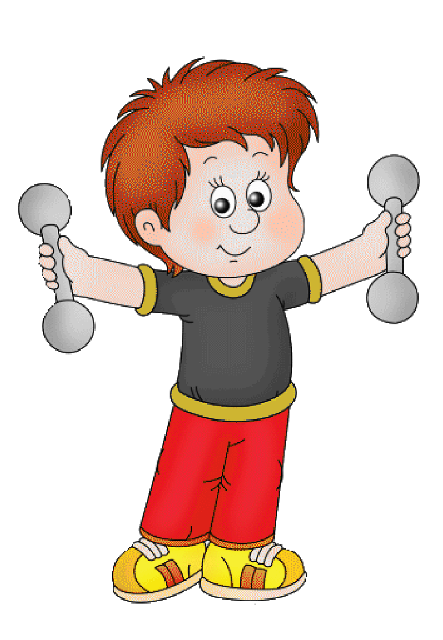 Цель проекта
Задачи
Привлечение родителей (законных представителей) к организации образовательной среды ДОУ, способствующей сохранению и укреплению здоровья детей.
1. Знакомство родителей (законных представителей) с теоретическими основами здоровьесбережения в ДОУ.
2. Обогащение РППС путем развития совместного семейного творчества.
3. Вовлечение родителей в мероприятия, направленные на  сохранение и укрепление здоровья детей.
Актуальность
На сегодняшний день самой актуальной проблемой является сохранение здоровья детей. Здоровье – это не только отсутствие болезней и физиологических дефектов, но и полное физическое, психическое и социальное благополучие человека.
В Российской Федерации происходит модернизация системы с целью повышения начального образования, его доступности, с целью поддержки и развития таланта каждого ребенка, сохранение его здоровья. В настоящее время для большинства уровней и ступеней образования,  включая дошкольное, установлены федеральные государственные образовательные стандарты. В образовательной области «Физическое развитие», выделяется задача, направленная на достижение целей гармоничного развития у детей физического и психического здоровья через формирование интереса к работе по здоровьесбережению и ценностного отношения к своему здоровью.
 Поскольку, начальное детство – это пора пребывания детей в ДОУ, следовательно, детский сад должен стать для ребенка «Школой Здоровья», где он сможет приобрести знания, практические умения и навыки, необходимые для сохранения и укрепления своего здоровья.
Не последнюю роль здесь играет фактор семьи. Привлечение родителей к осуществлению совместной организации оздоровительной работы в ДОУ и формирования мотивации у родителей на ведение ЗОЖ в семье осуществляется с помощью включения их в такие виды взаимодействия, как коллективные творческие дела, походы, дни здоровья, спортивно-оздоровительные мероприятия.
Конкурс нетрадиционного физкультурного оборудования
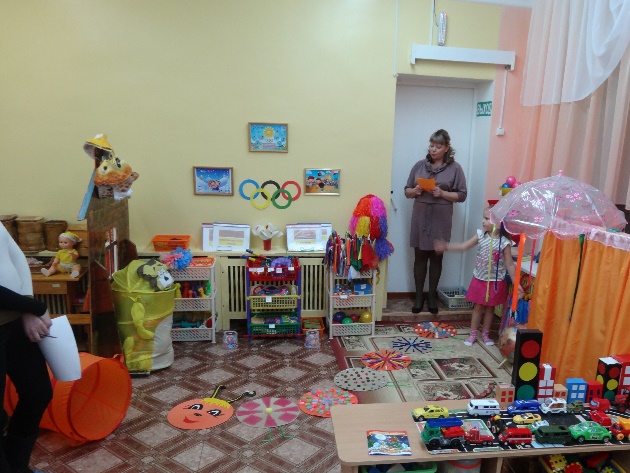 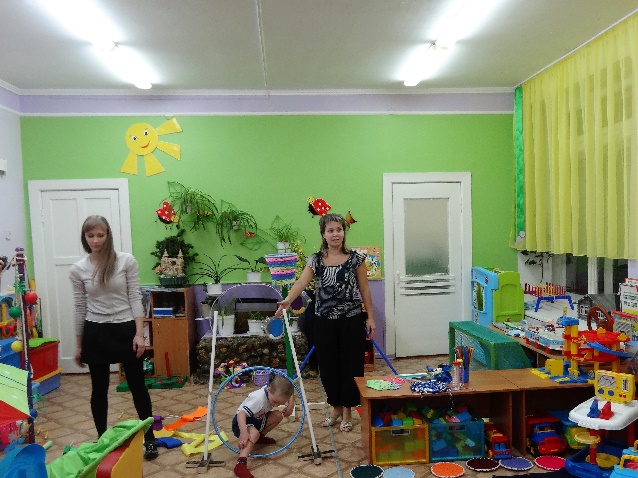 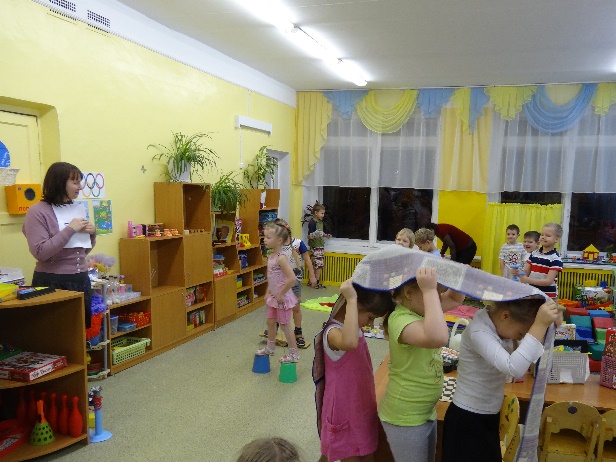 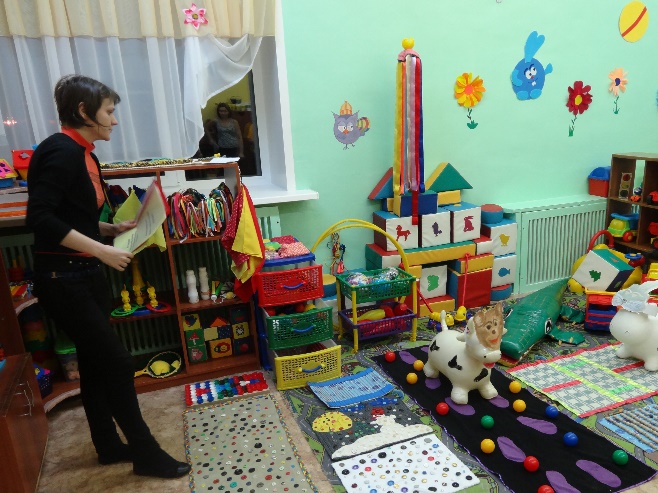 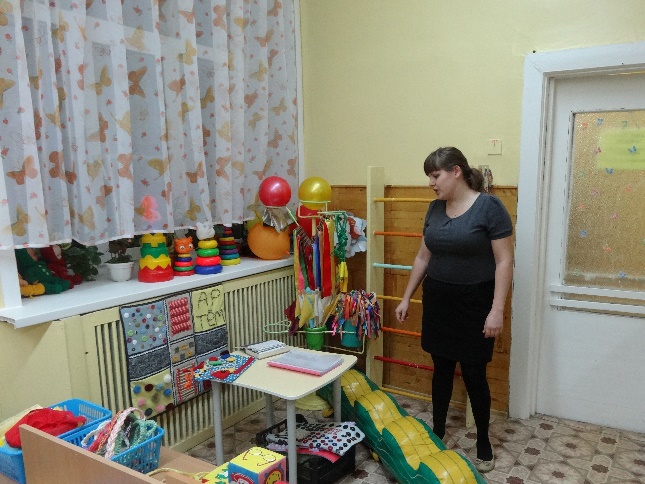 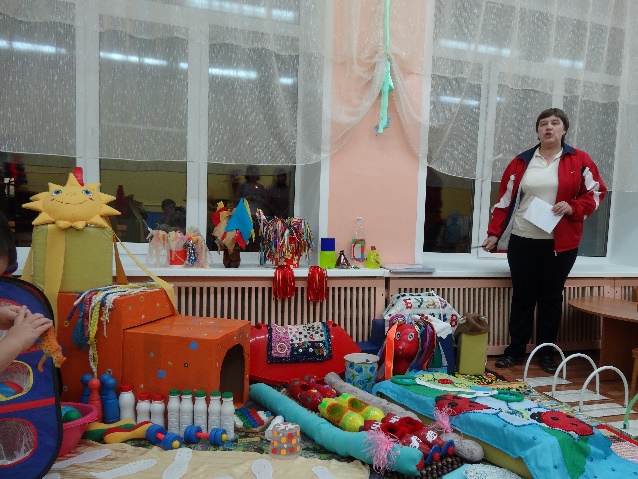 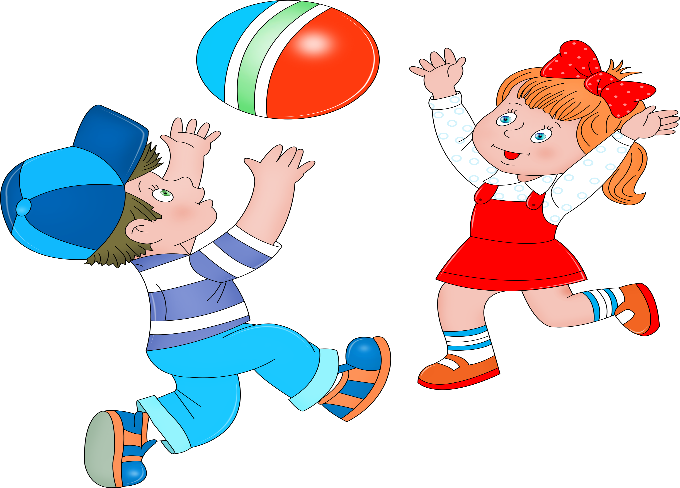 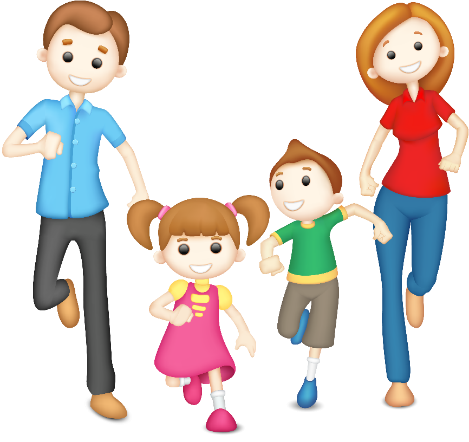 День Здоровья«В гости к доктору Пилюлькину»
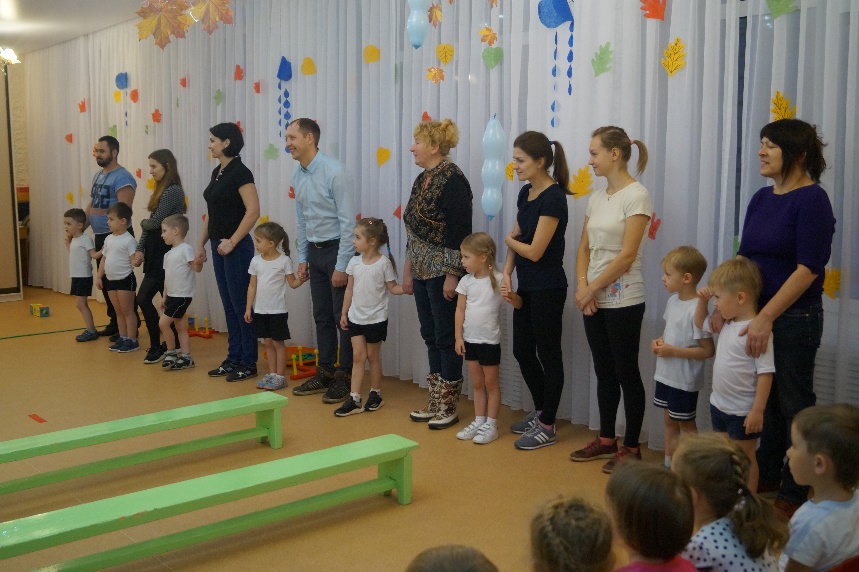 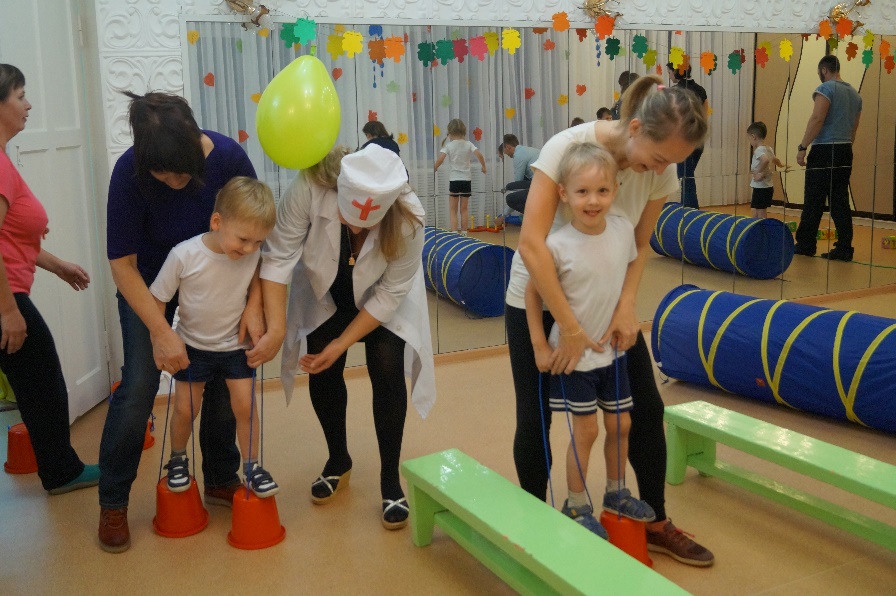 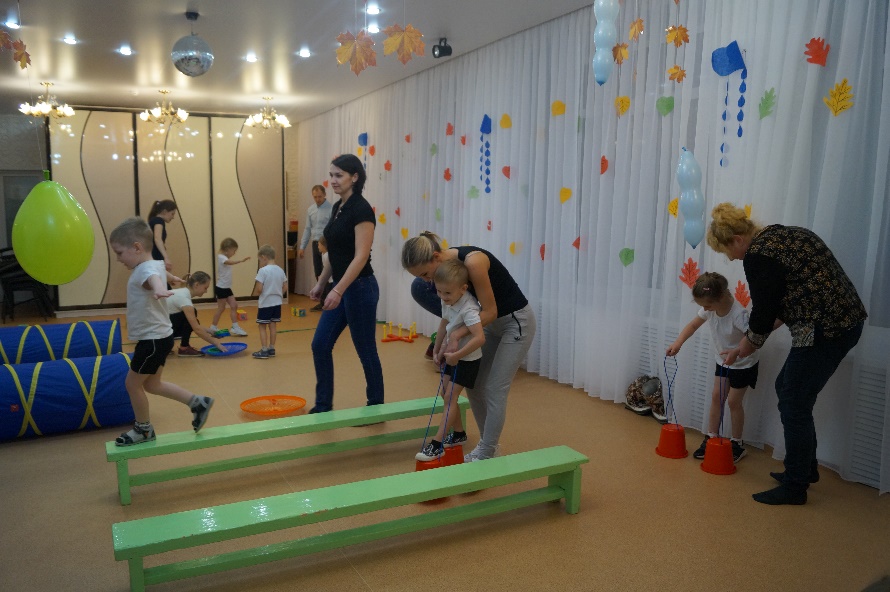 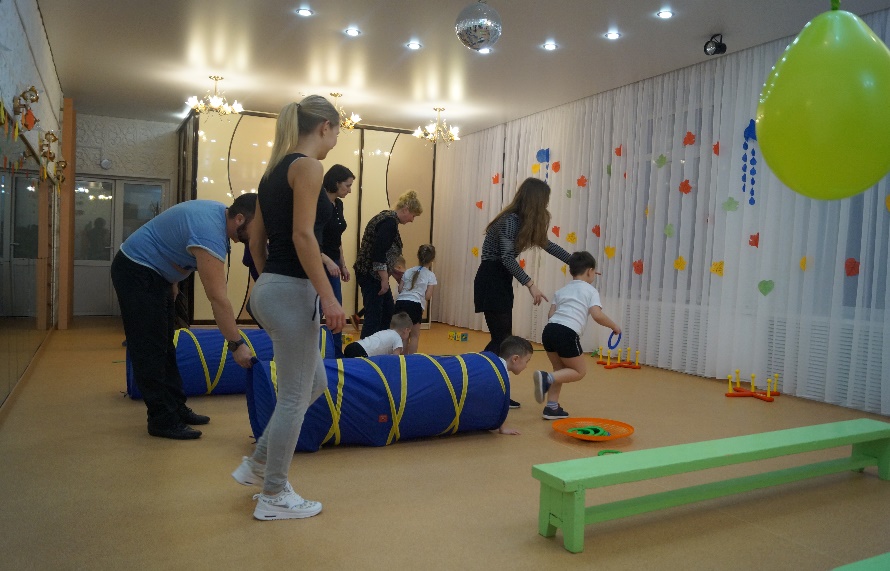 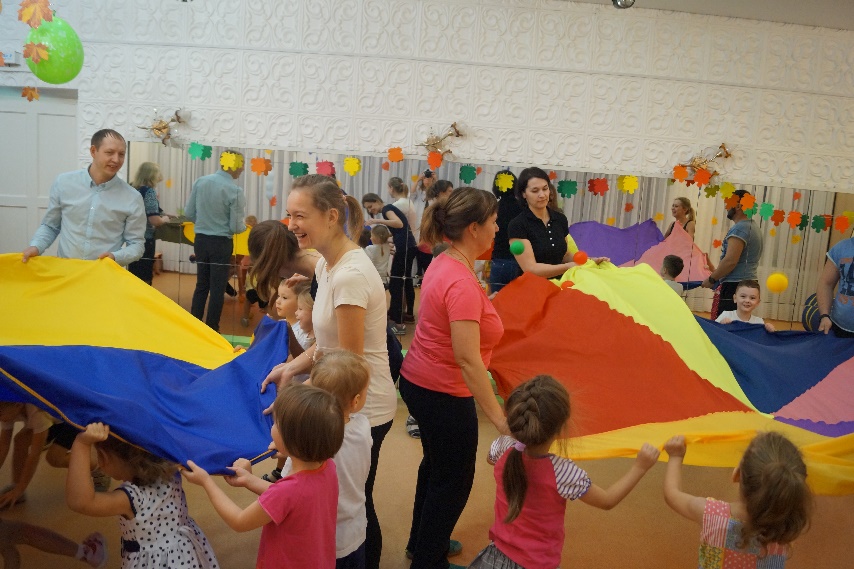 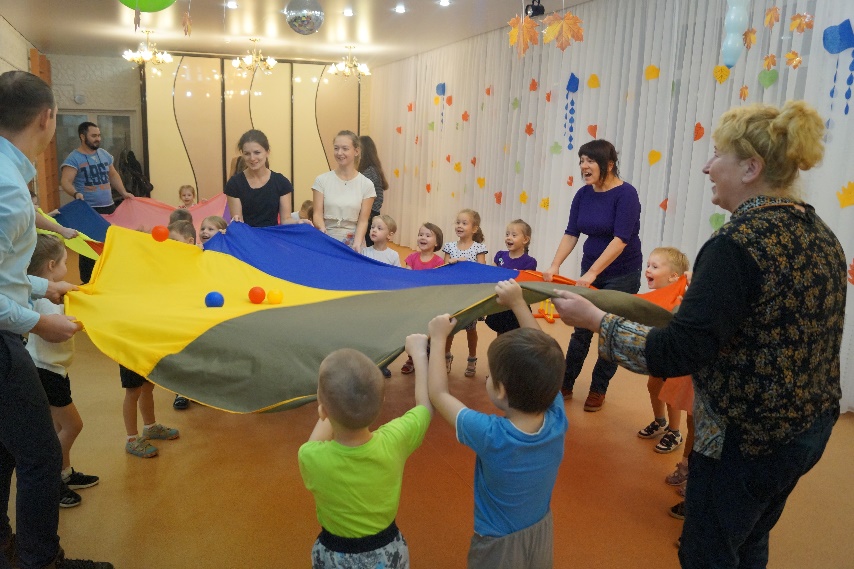 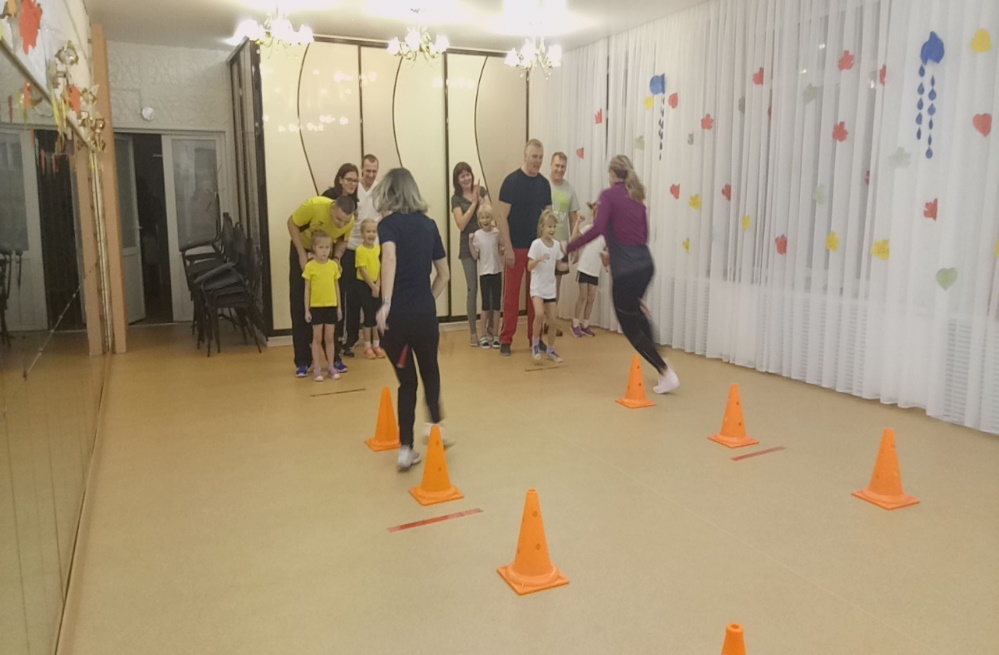 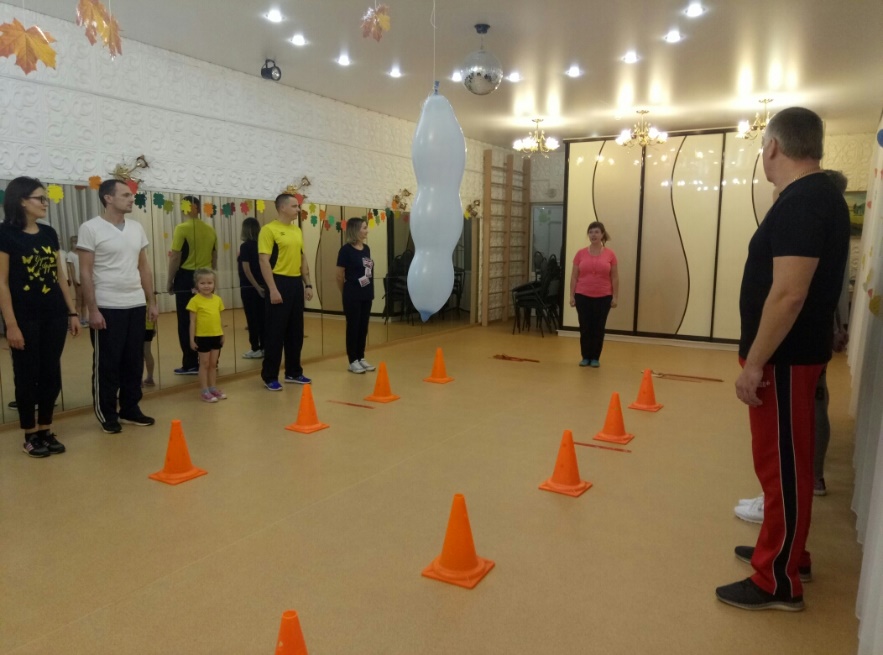 Веселые старты
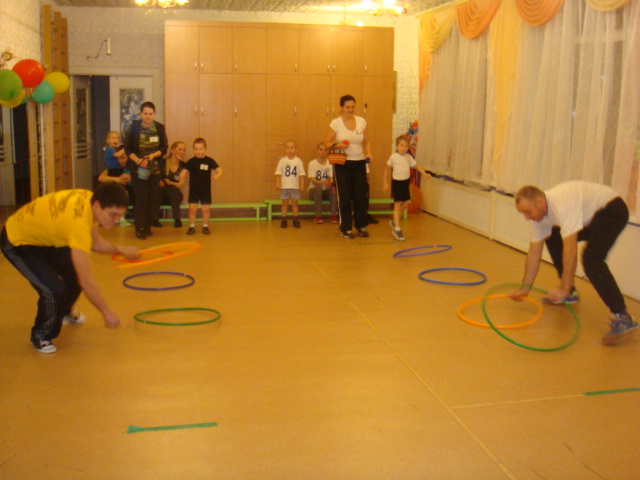 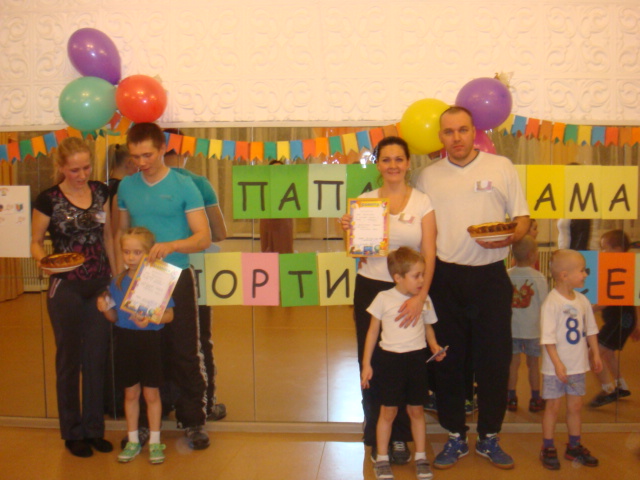 Конкурс театральных постановок«Береги здоровье смолоду!»
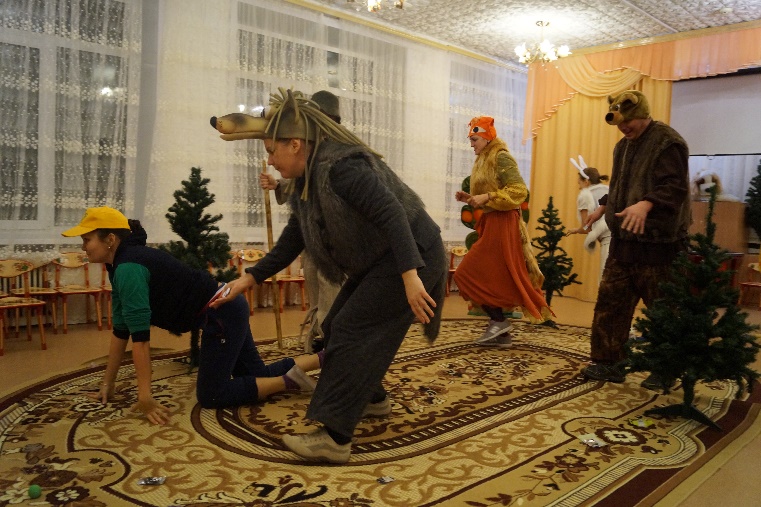 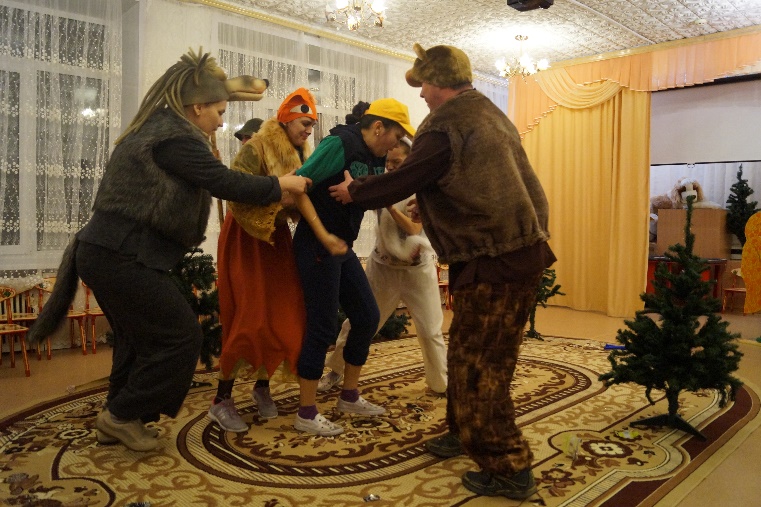 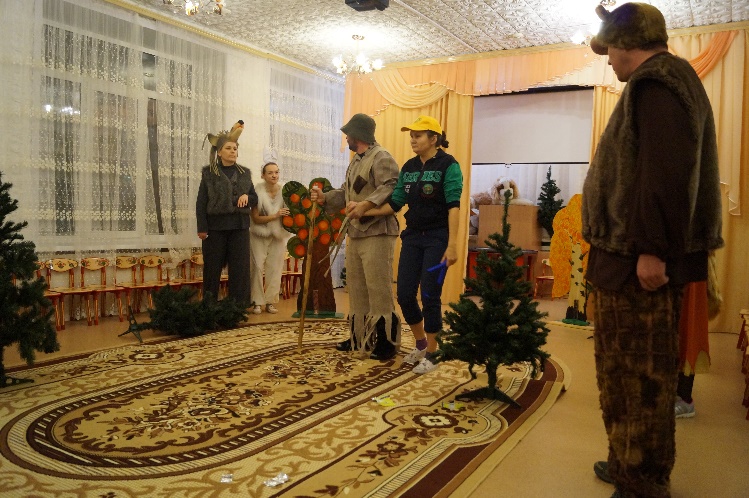 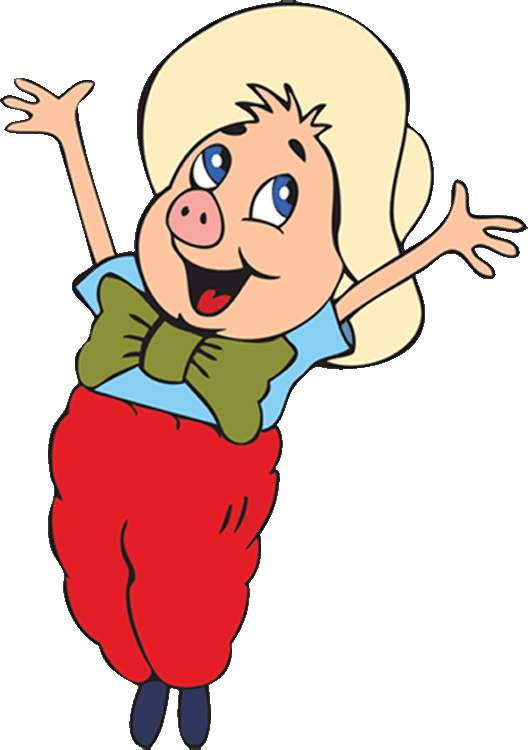 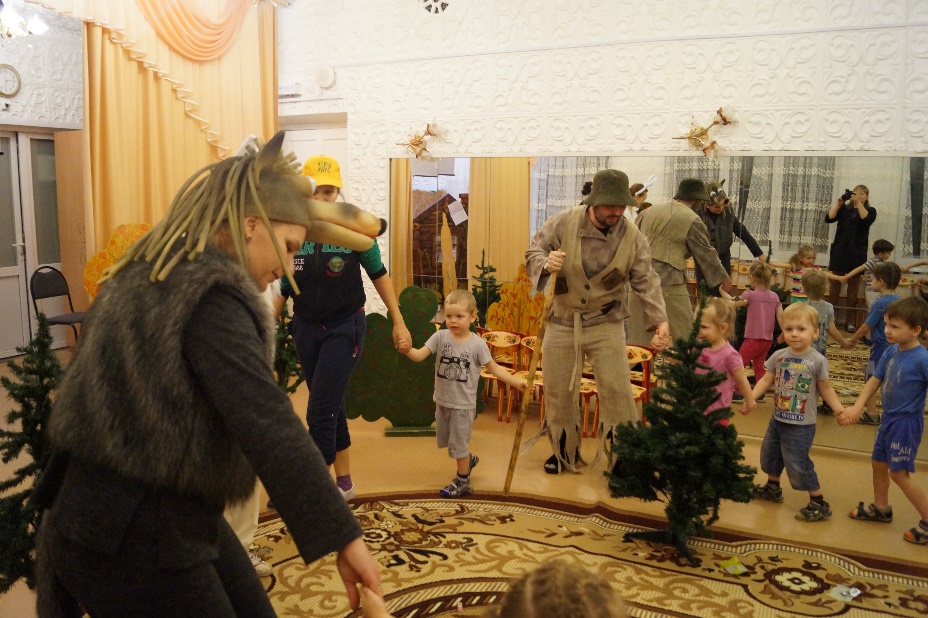 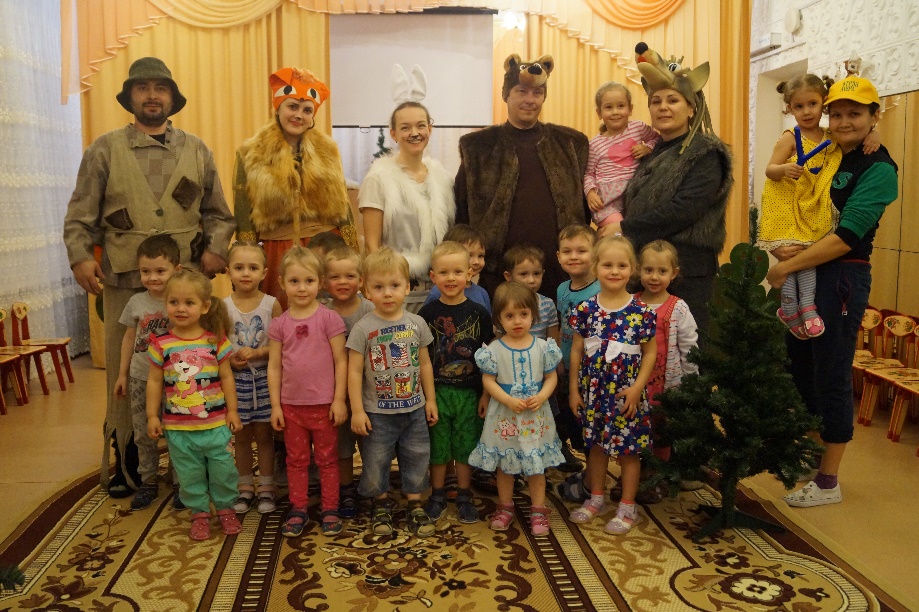 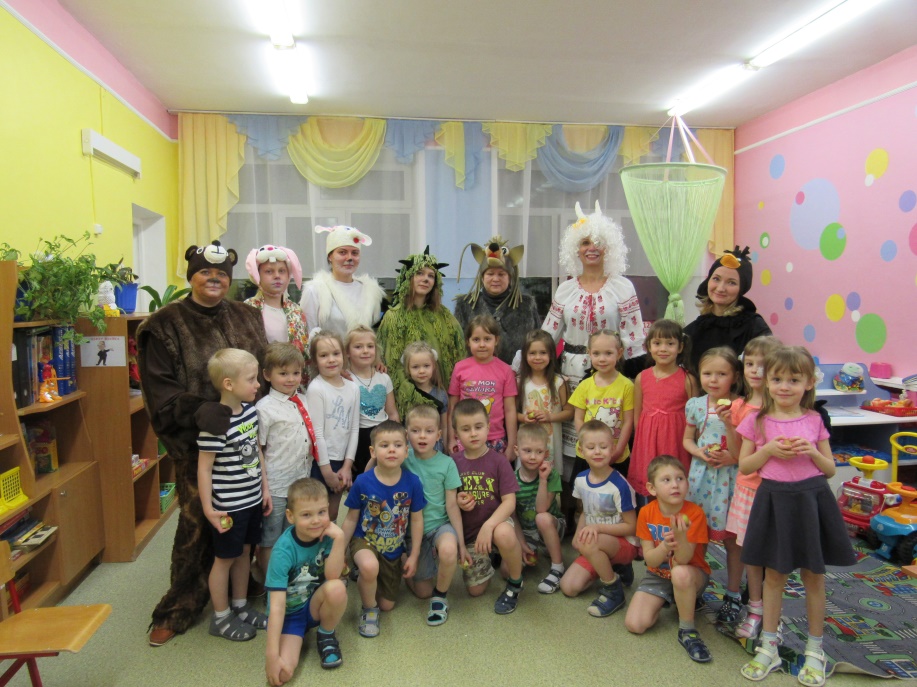 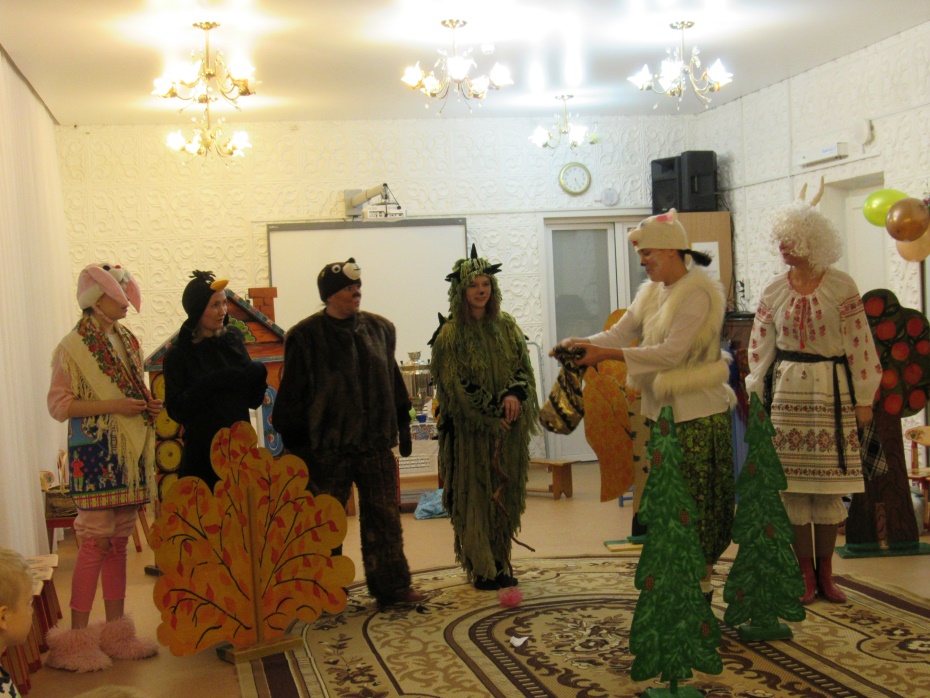 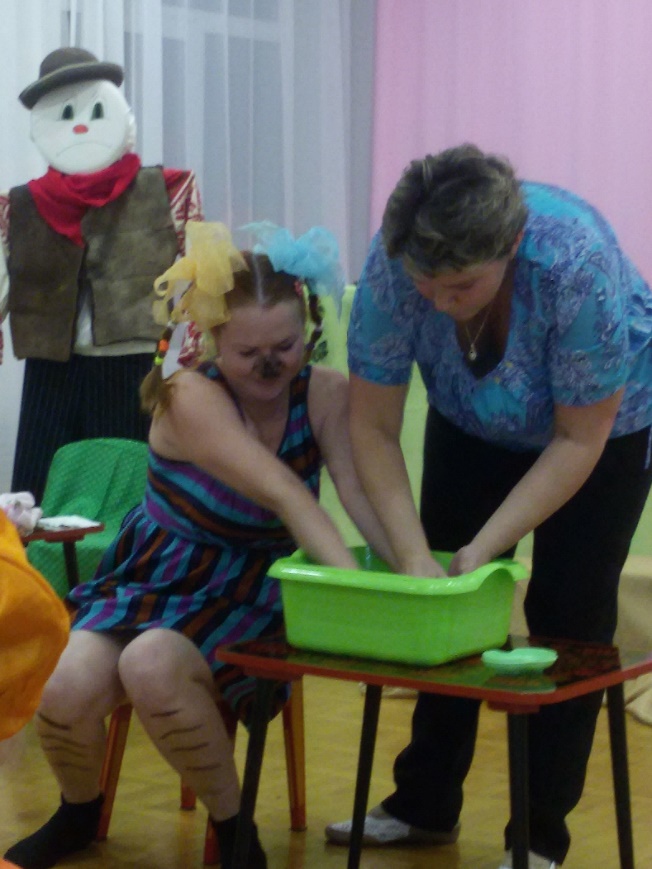 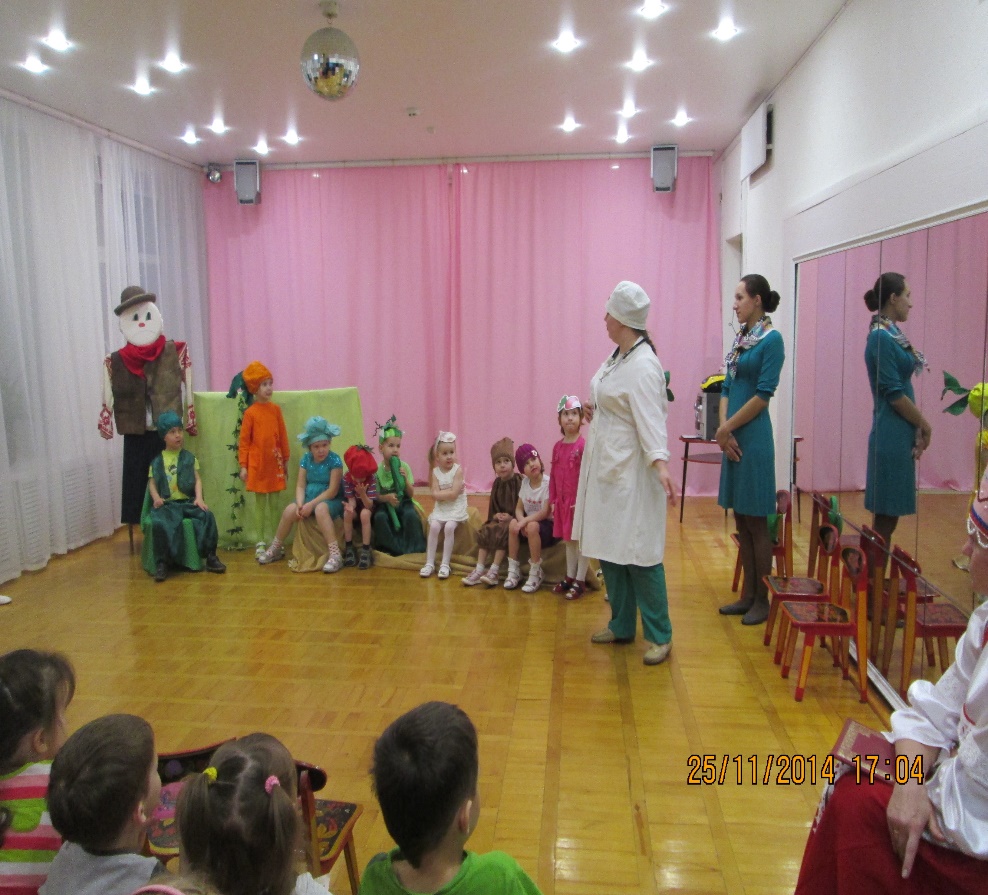 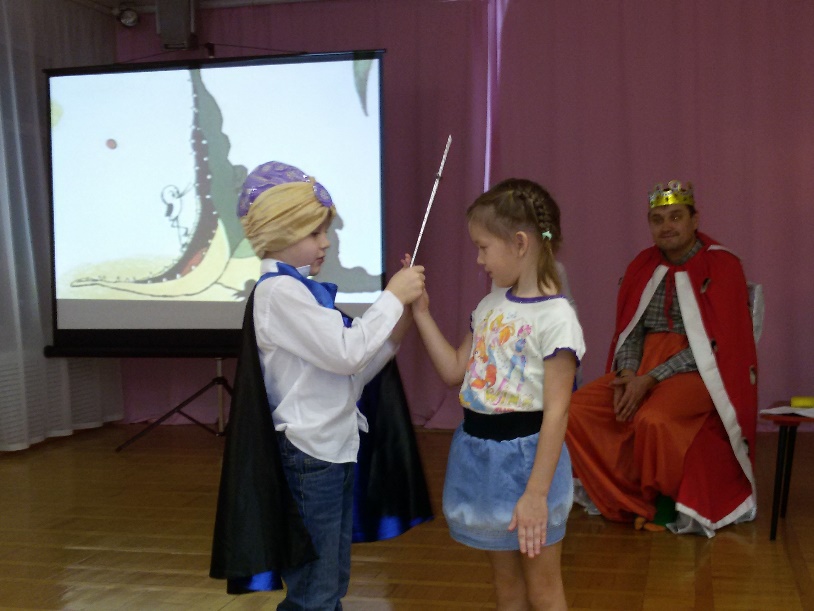 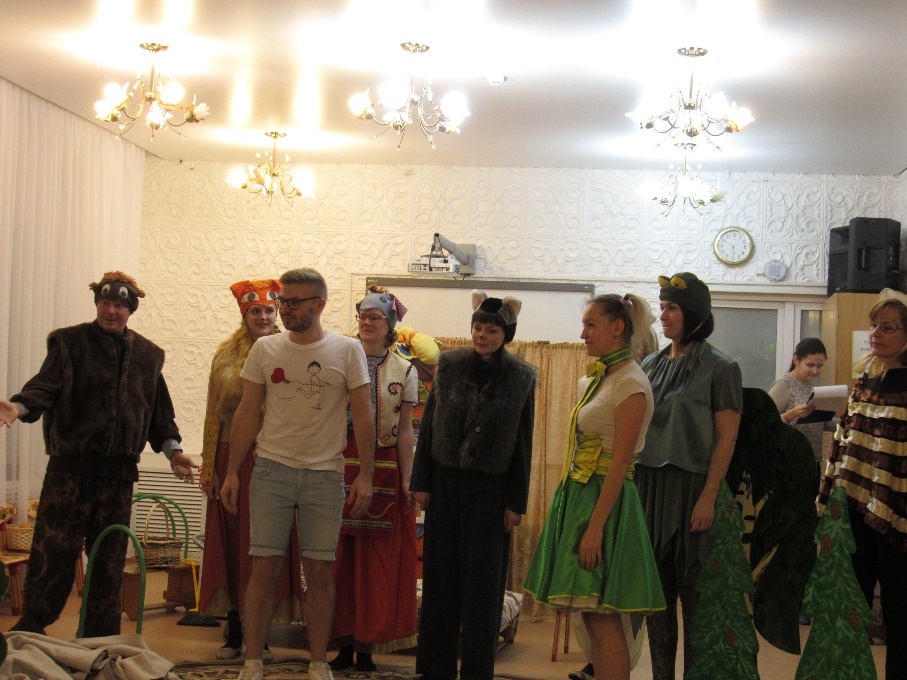 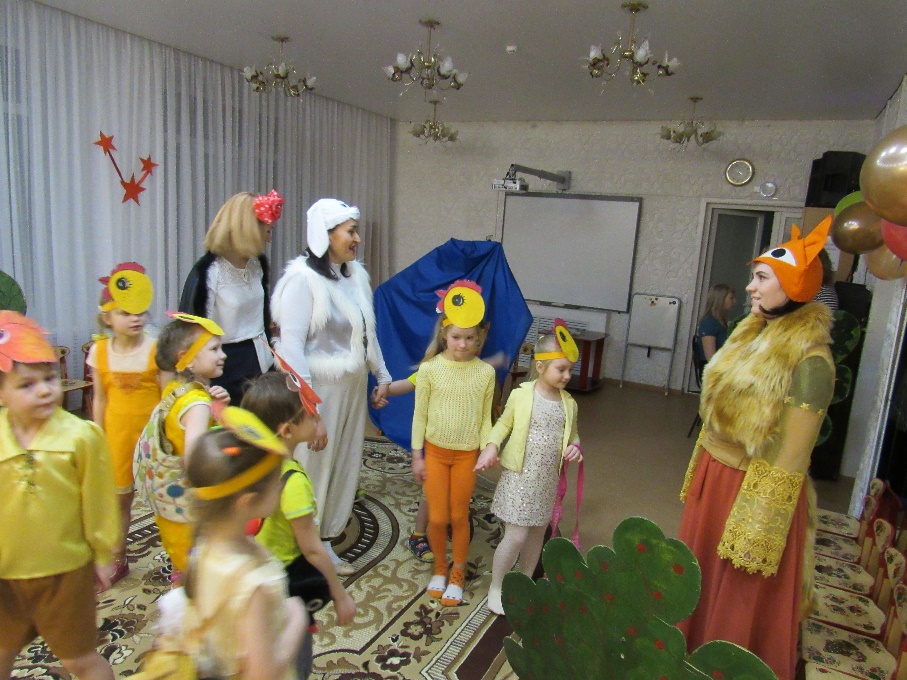 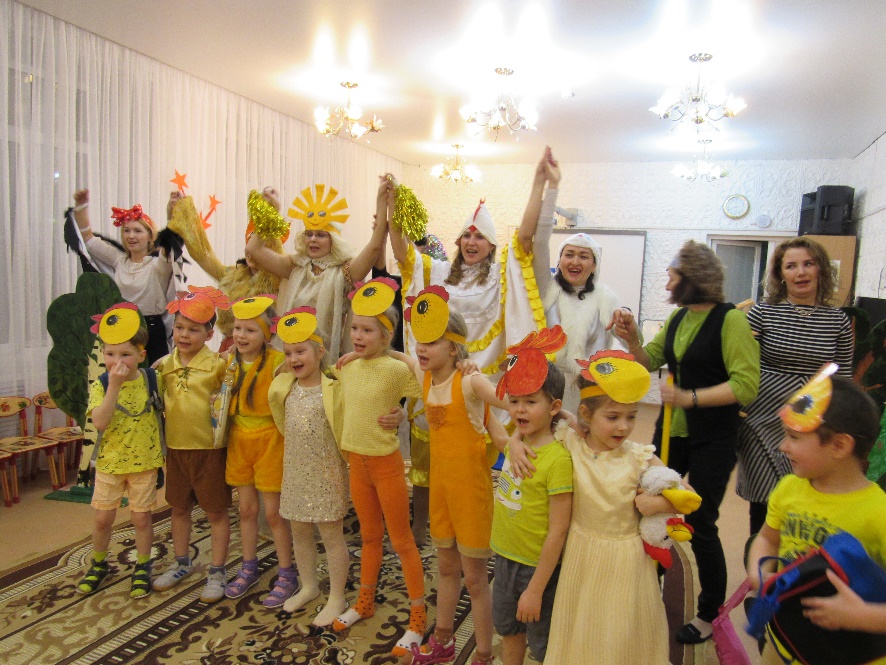 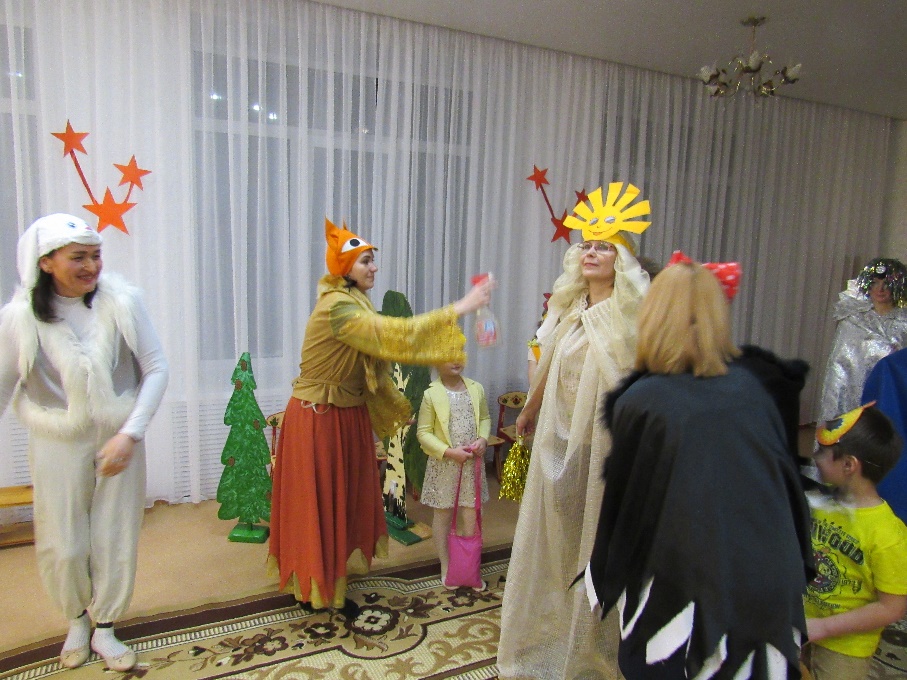 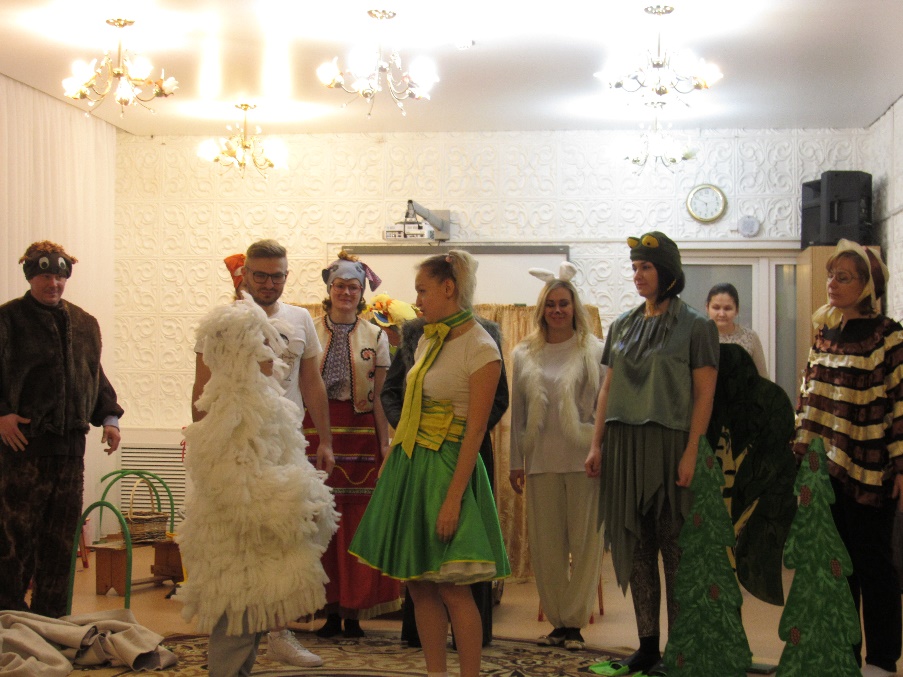 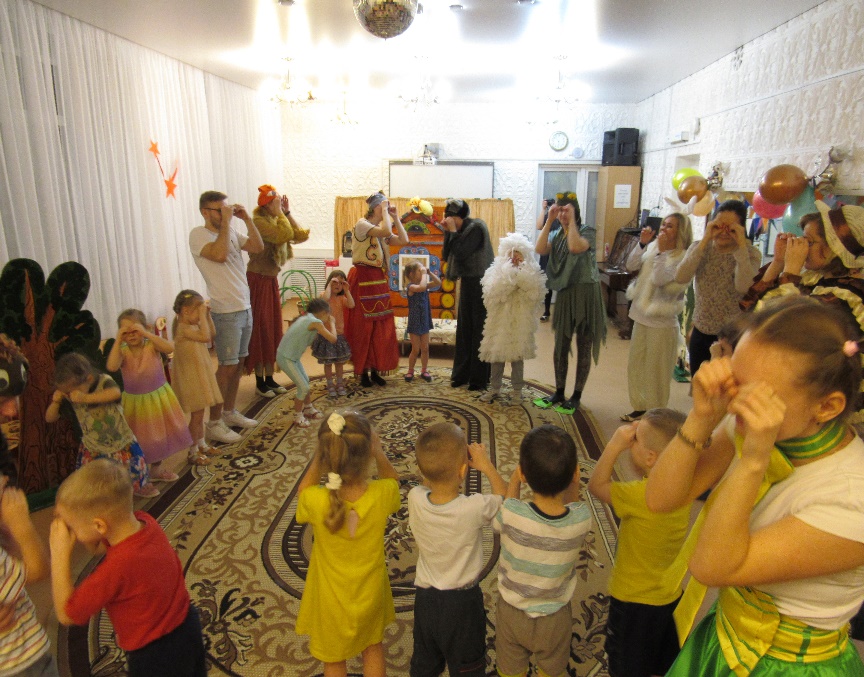 Конкурс «Мама, папа, я – здоровая семья»
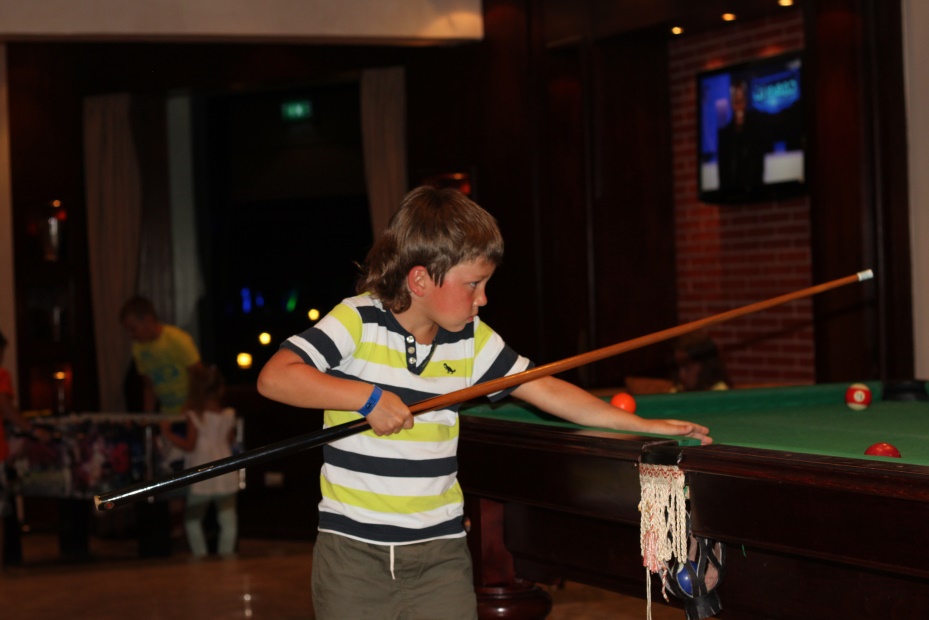 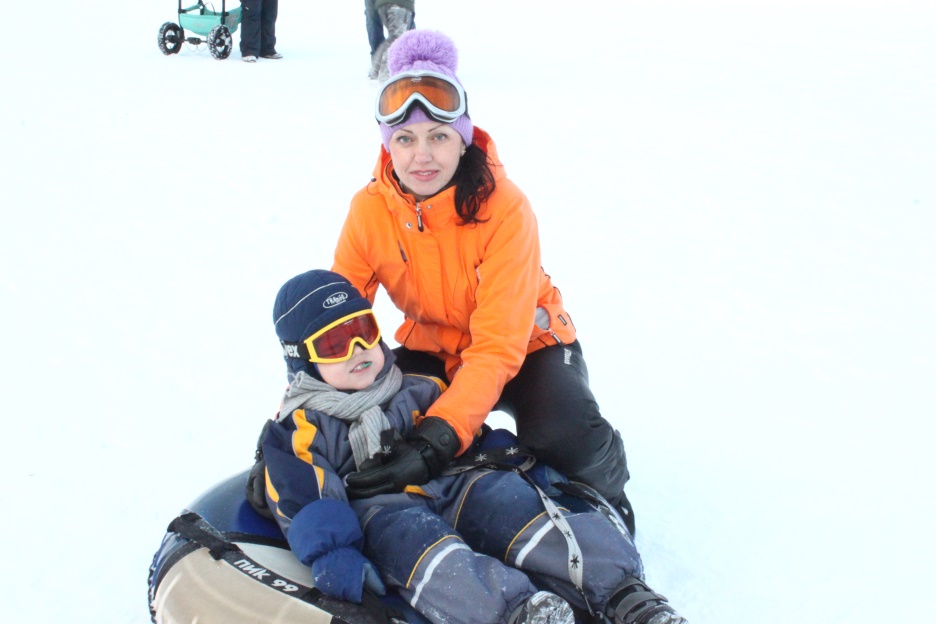 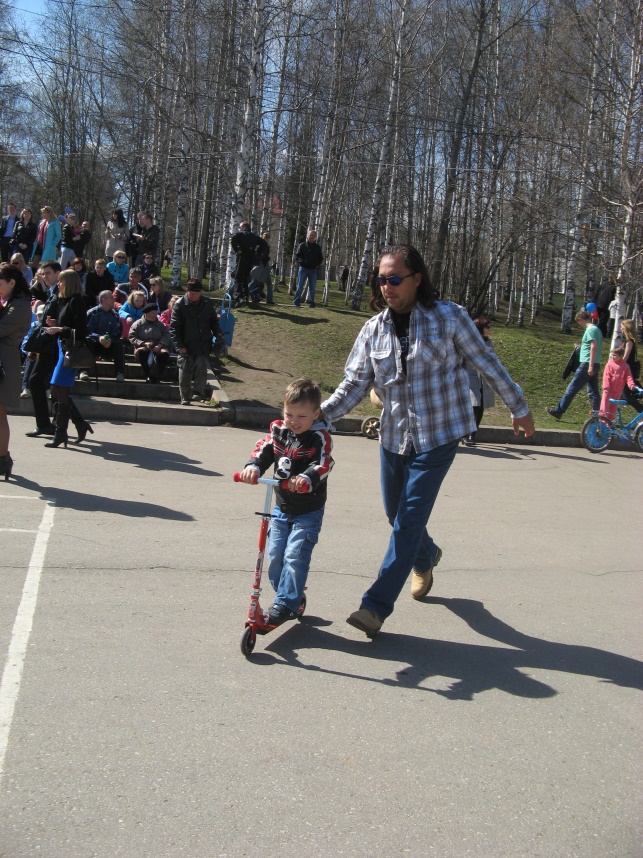 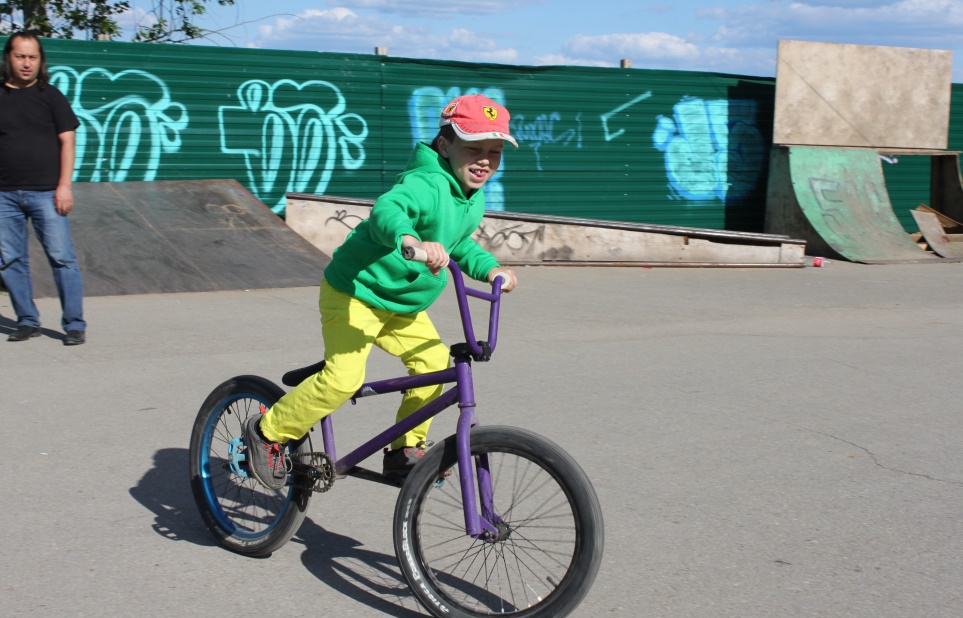 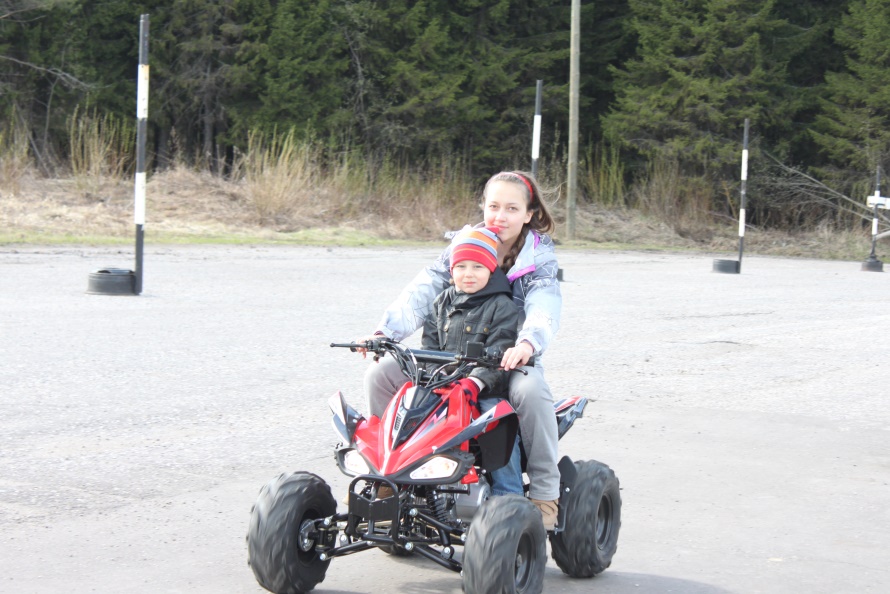 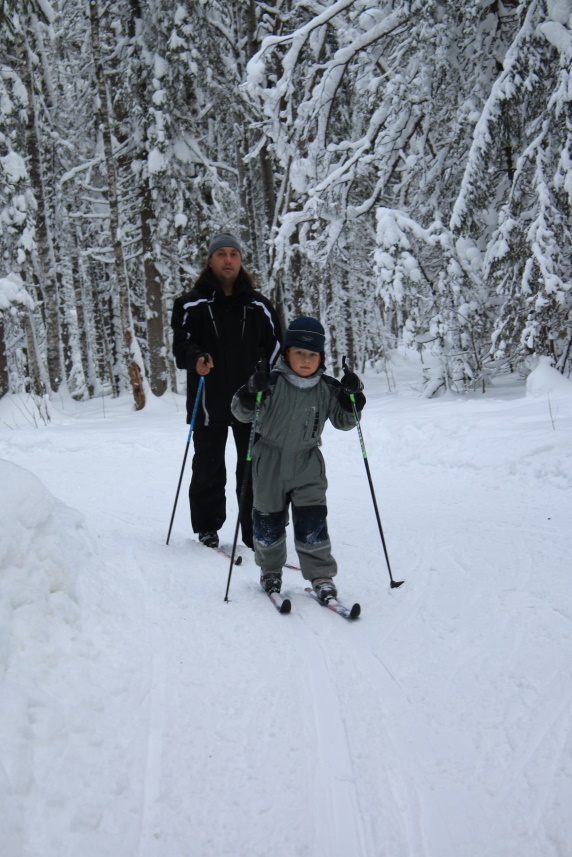 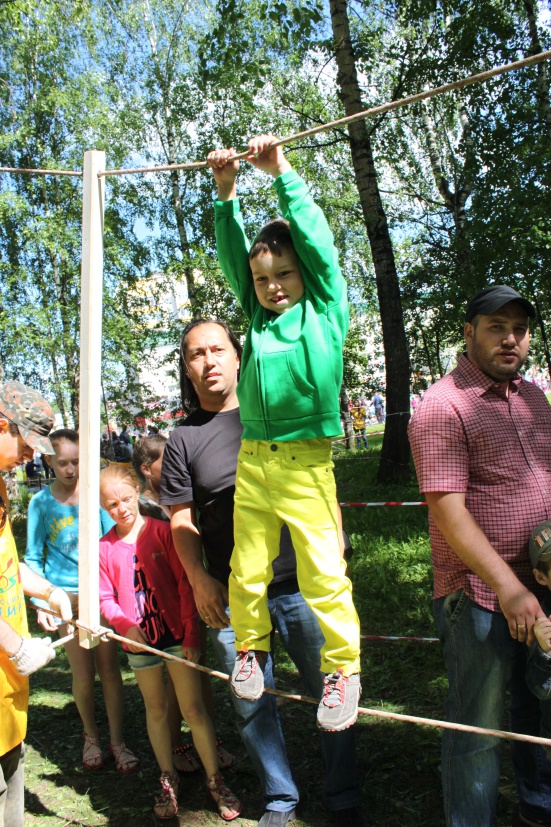 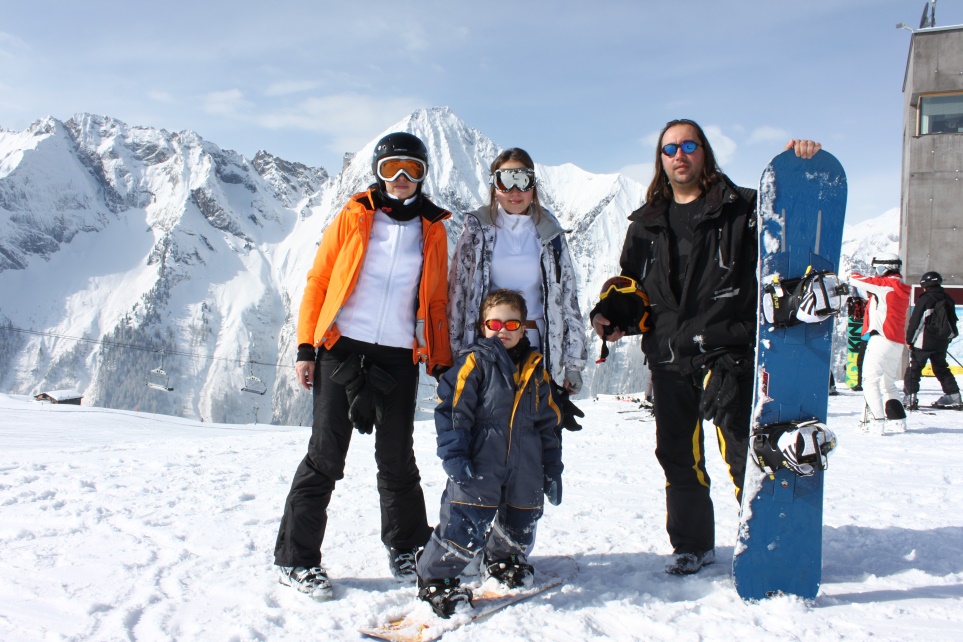 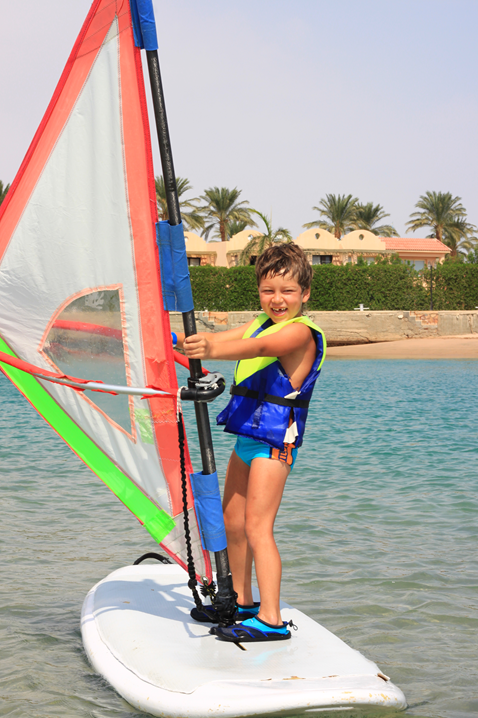 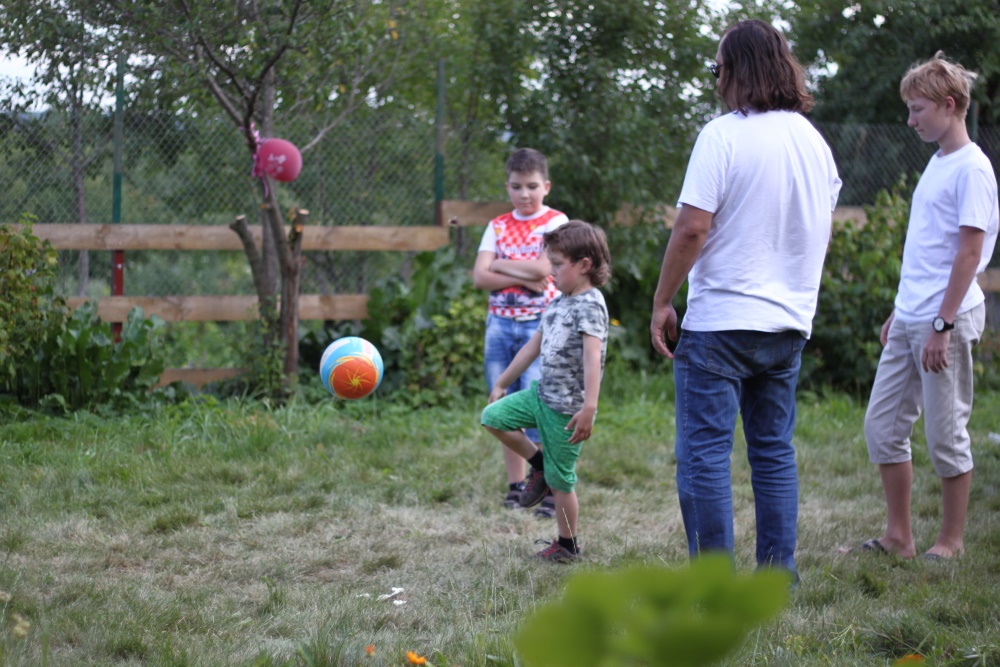 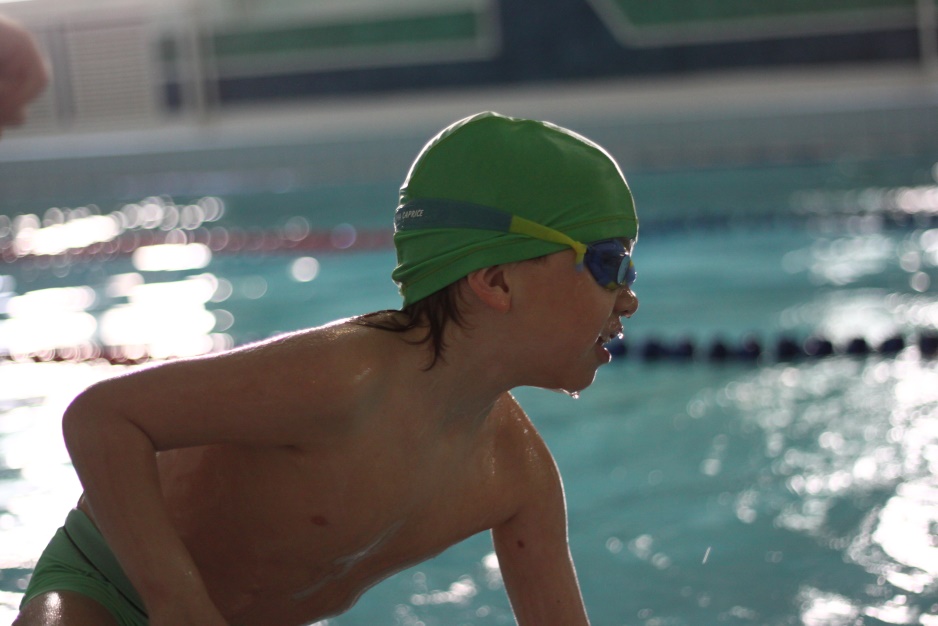 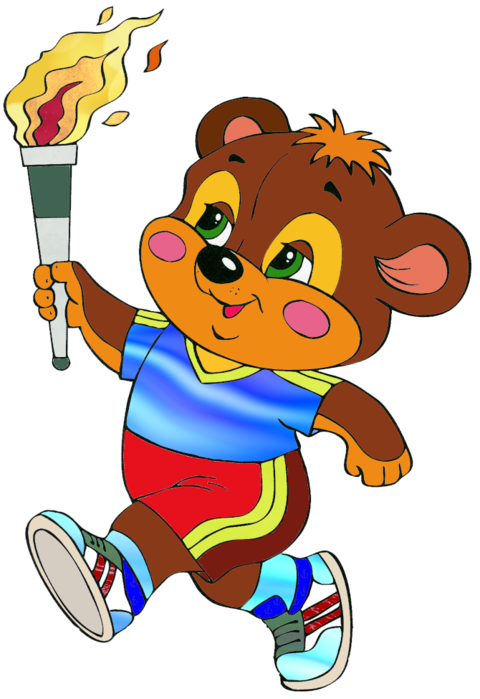 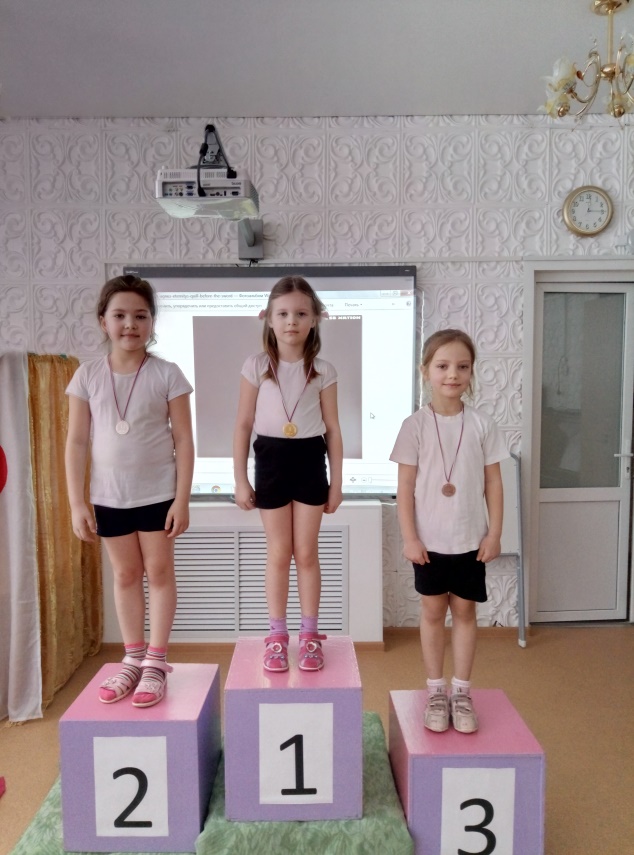 Зимняя олимпиада
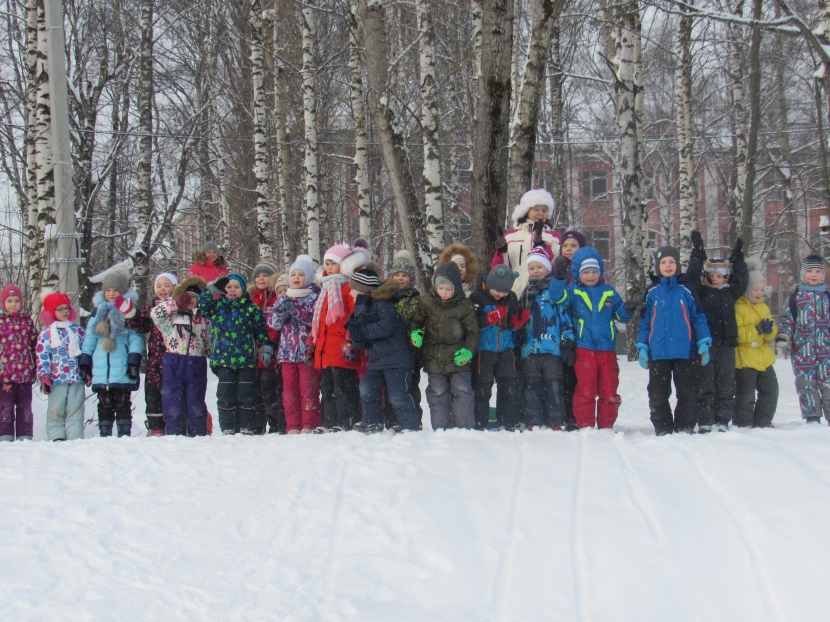 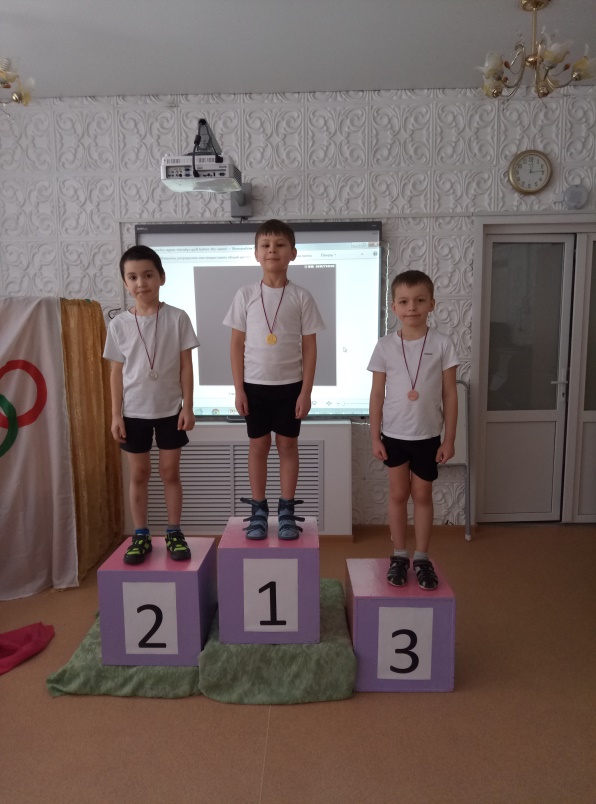 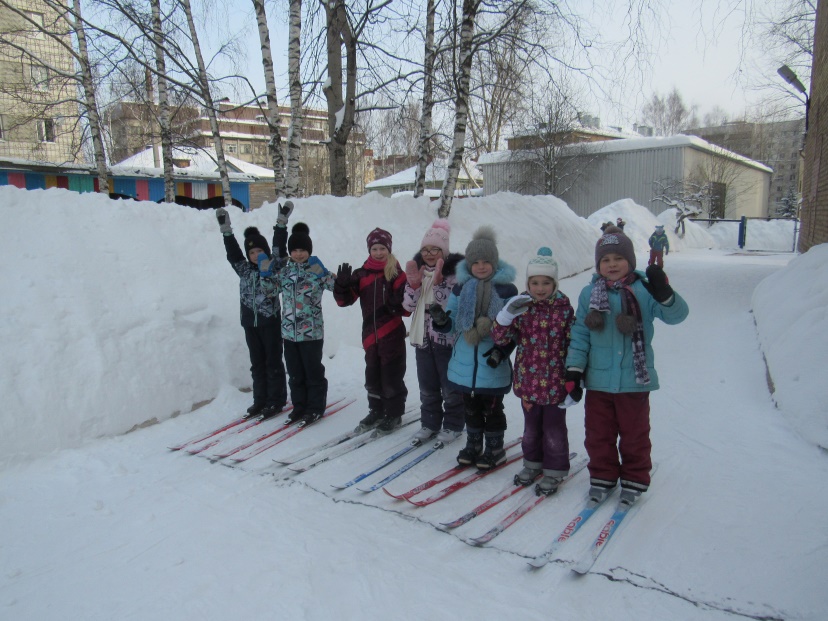 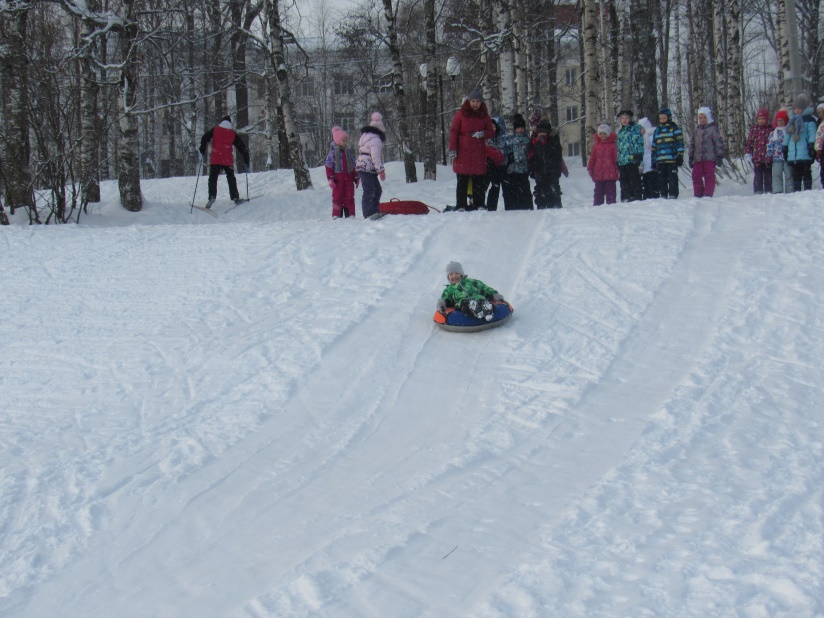 Советы    Айболита (Проводятся на последней неделе каждого месяца, принимают участие в подготовке и проведению мероприятия каждая группа поочередно)Тема № 1 «Витаминки» (Беседа о пользе здоровой еды, дегустация витаминизированных салатов, игры на внимание «Выбери полезные продукты», «Где таятся витамины?», вручение буклетов о полезной еде)Тема №2 «»Крепкие зубы»(Беседа о правильном уходе за зубами, практическое занятие с использованием макета зубной челюсти, вручение буклетов «Как ухаживать за зубами»Тема №3 «Развитие мелкой моторики»(Игры и упражнения, направленные на развитие мелкой моторики)Тема №4 «Берегите зрение»(Упражнения, комплекс гимнастик, способствующих улучшению зрения)
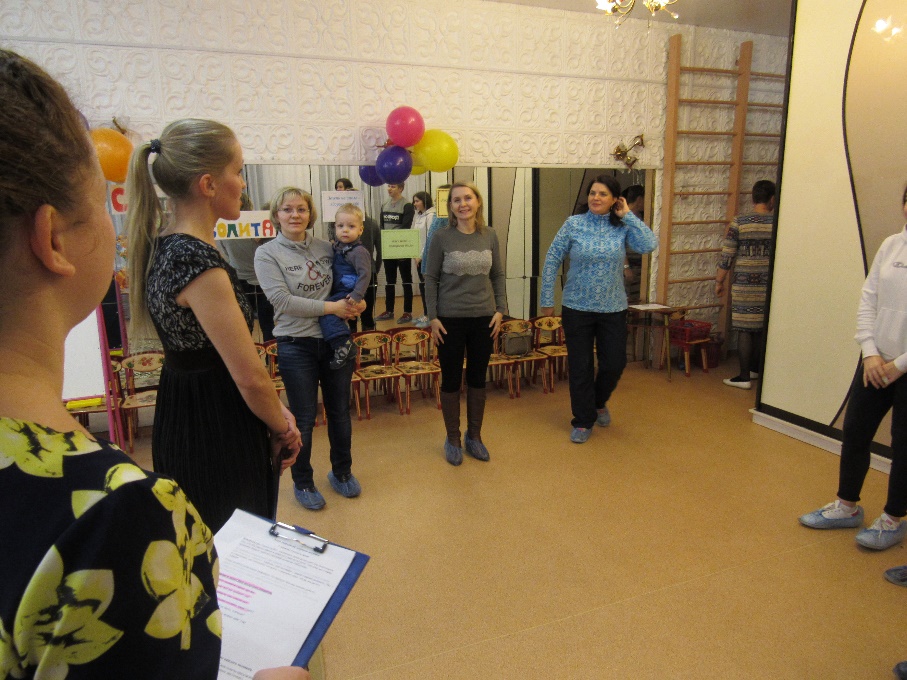 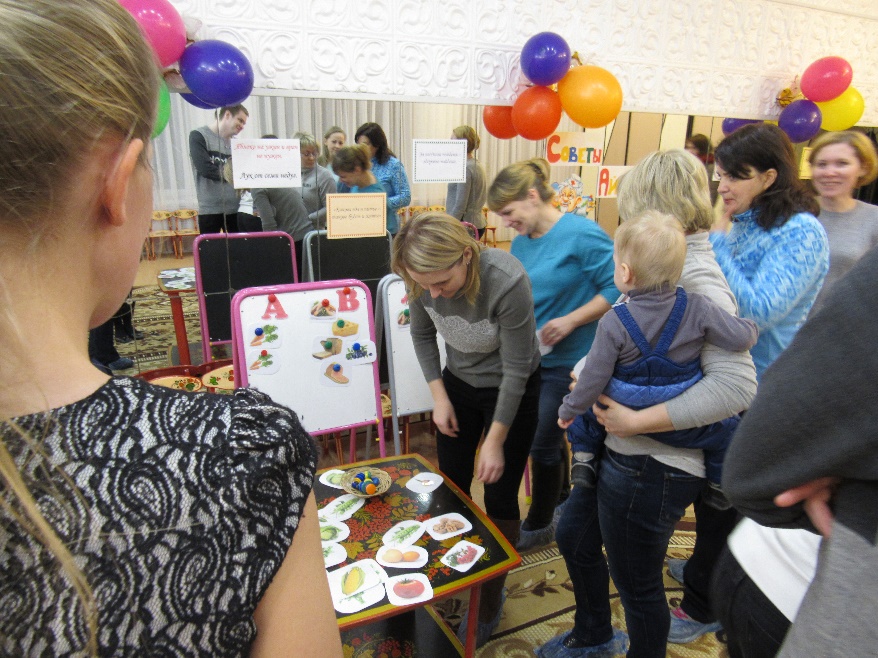 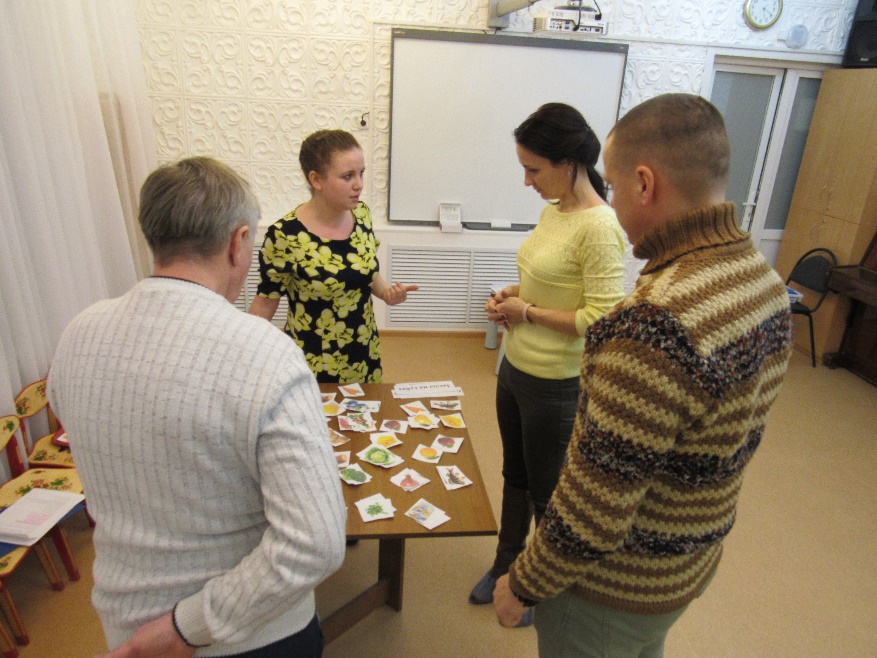 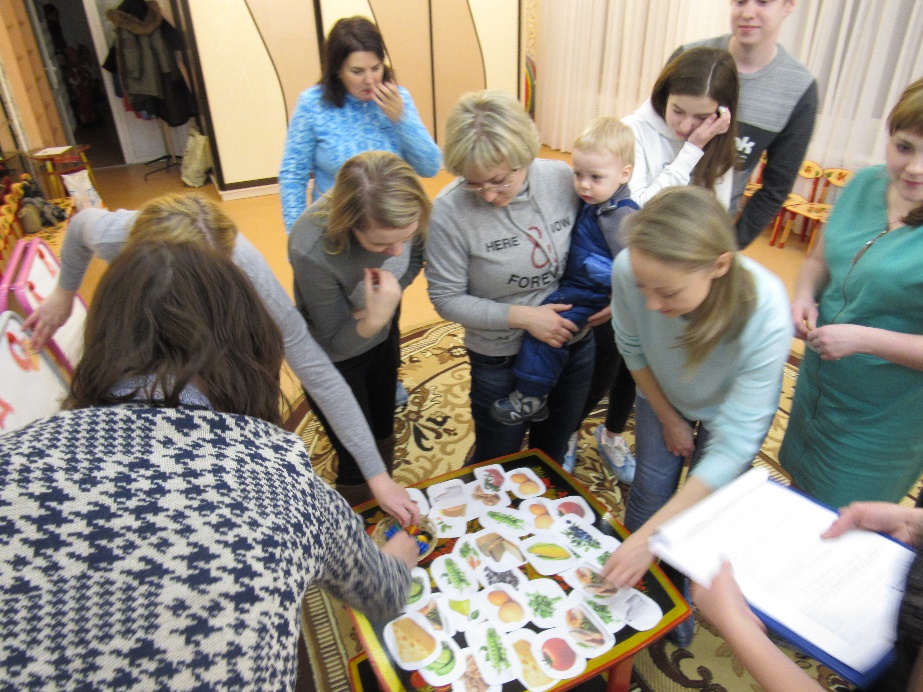 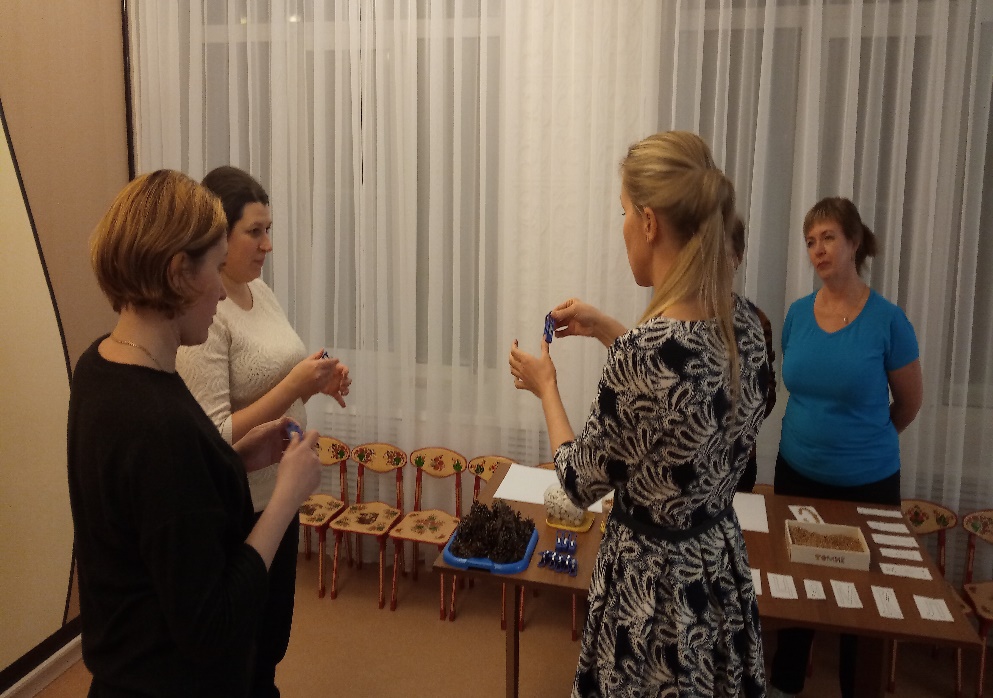 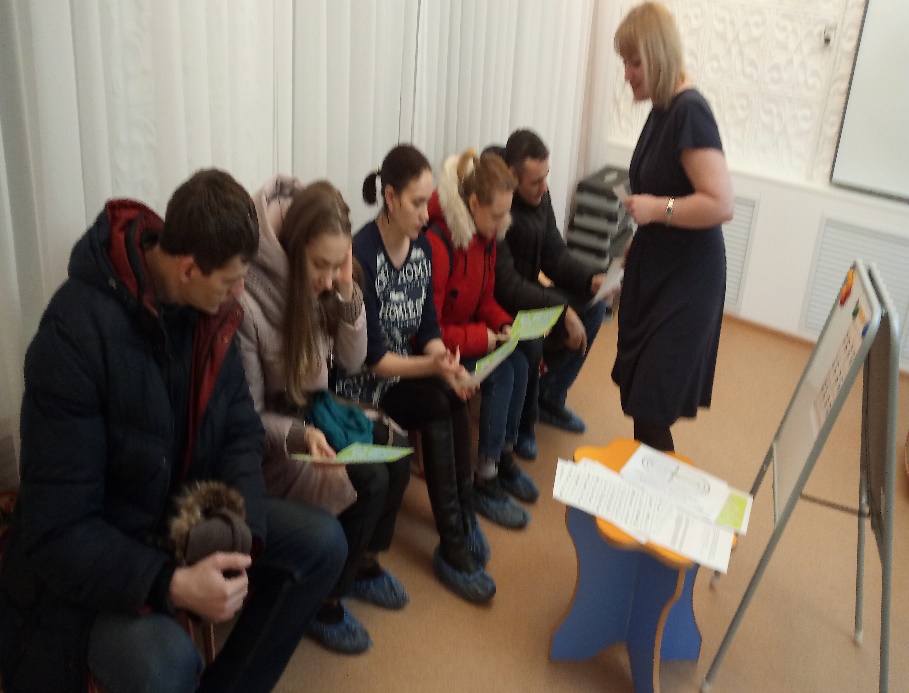 Клуб выходного дня «Здорово живешь!»
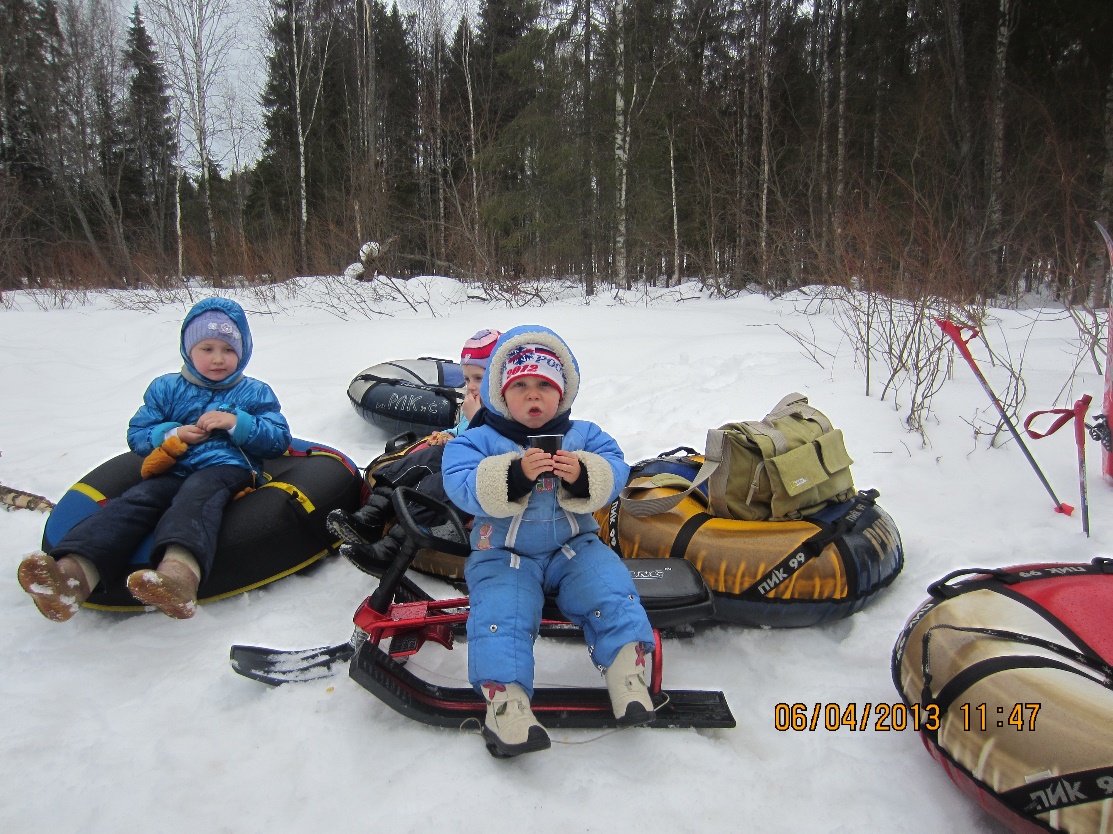 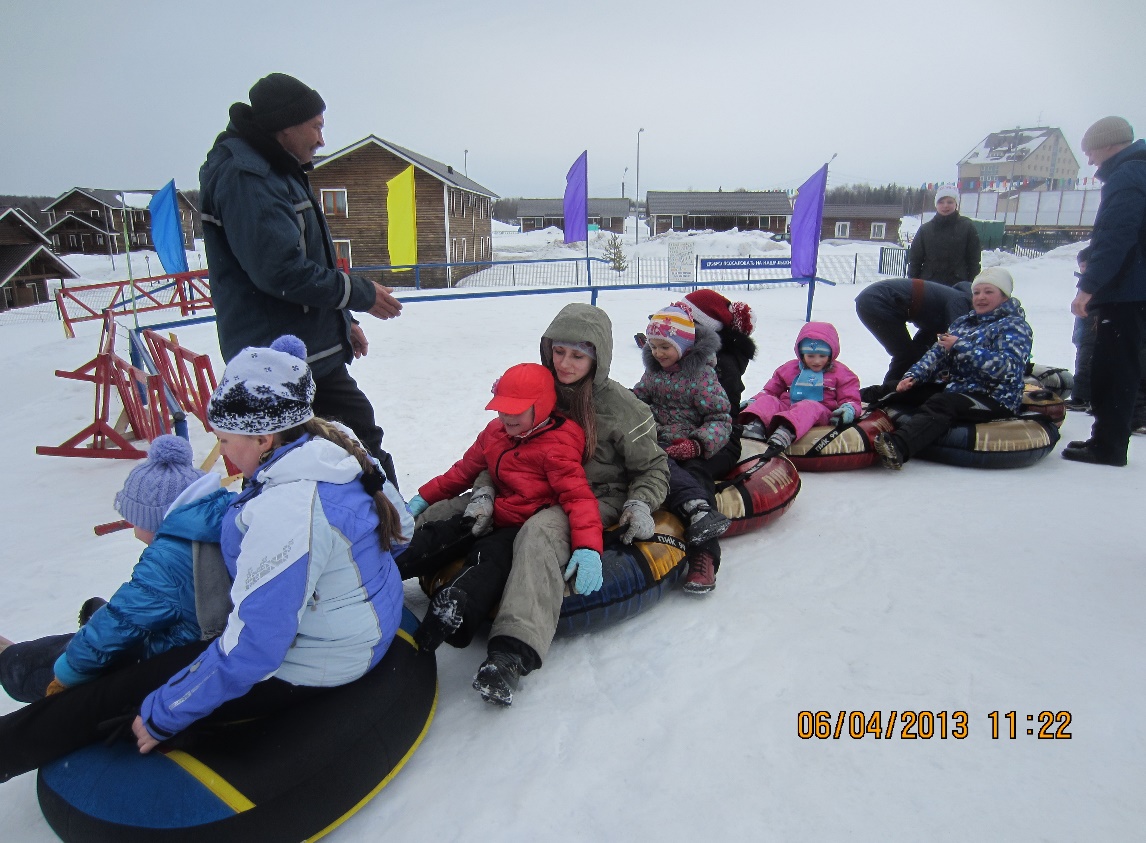 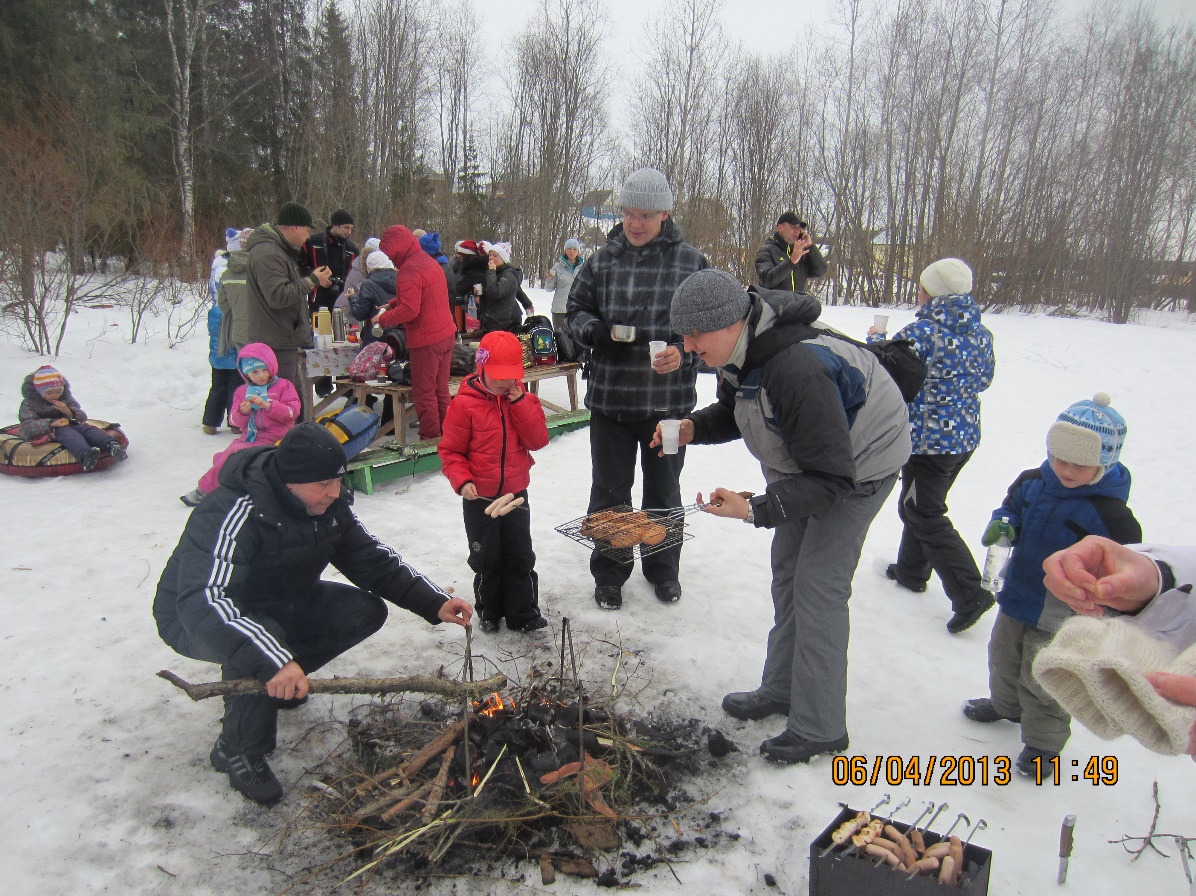 Участие в городских мероприятиях
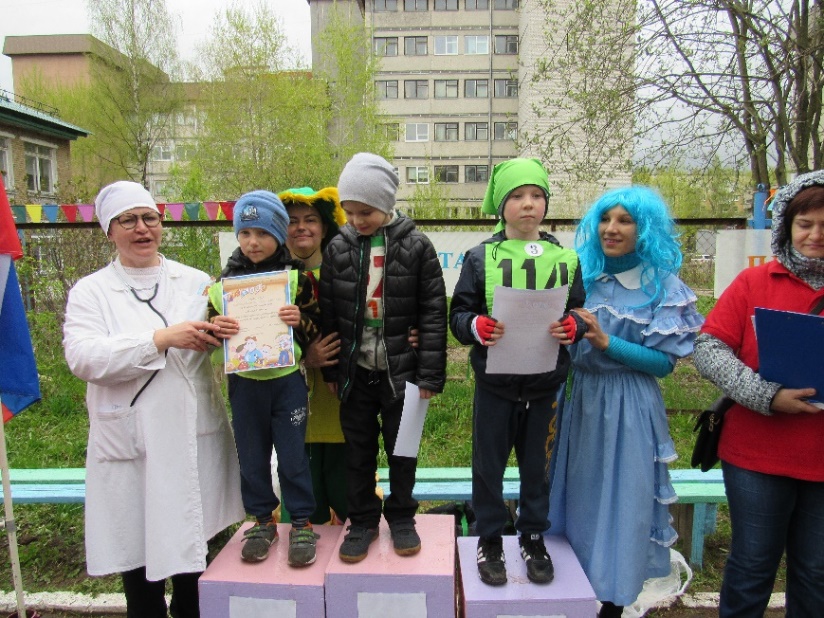 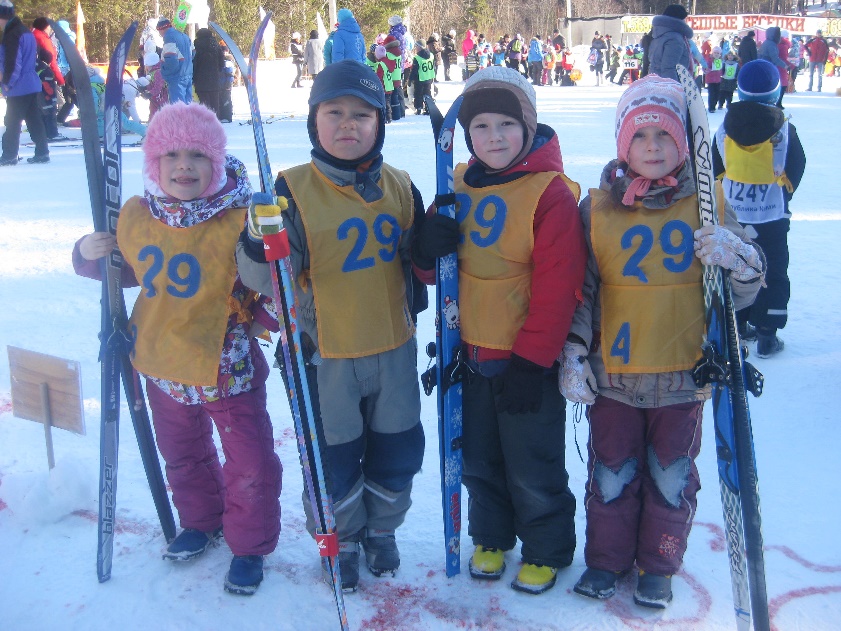 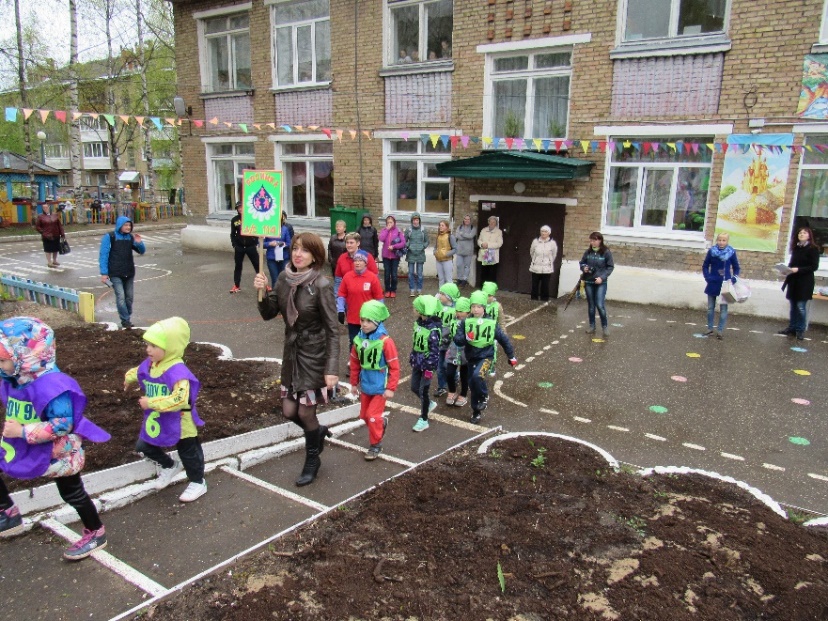 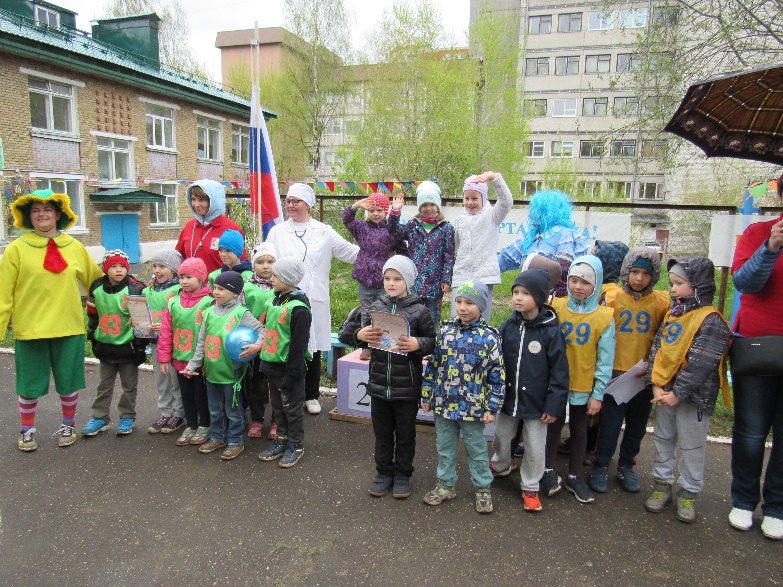 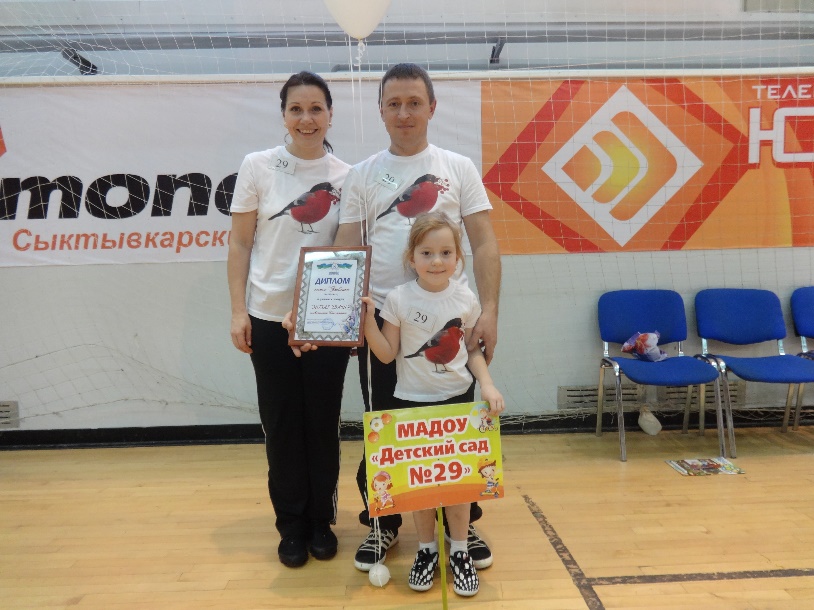 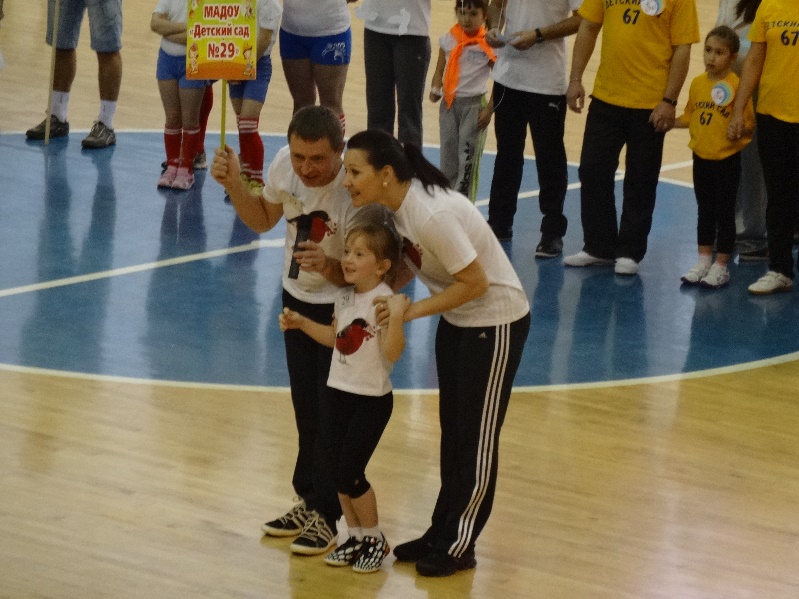 Спасибо за внимание! Будьте здоровы!
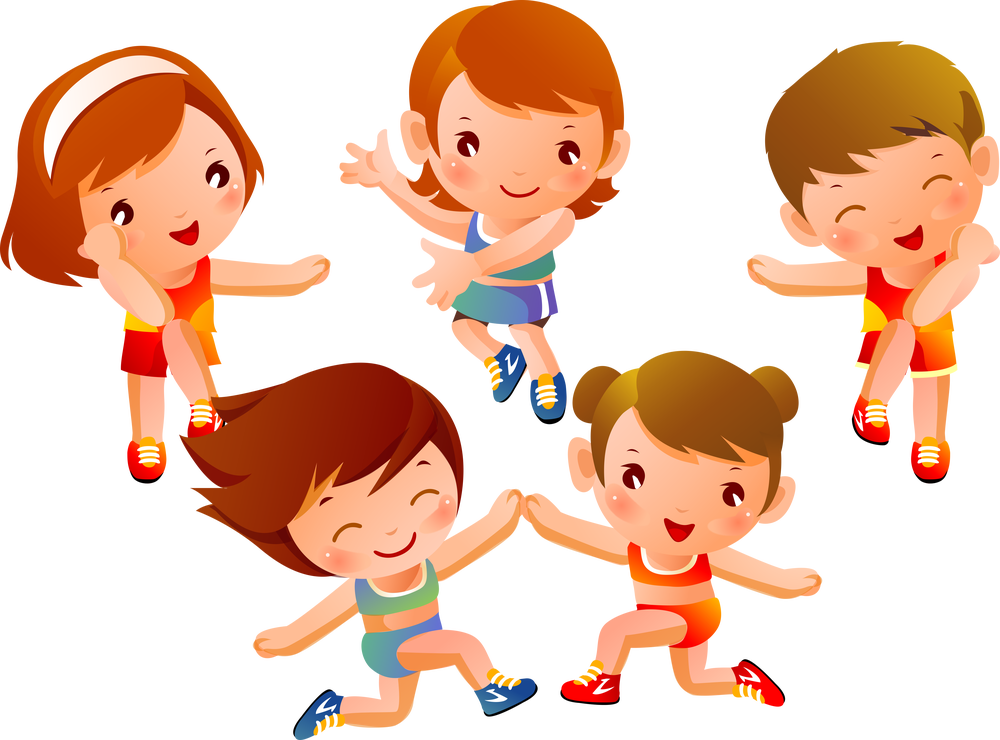